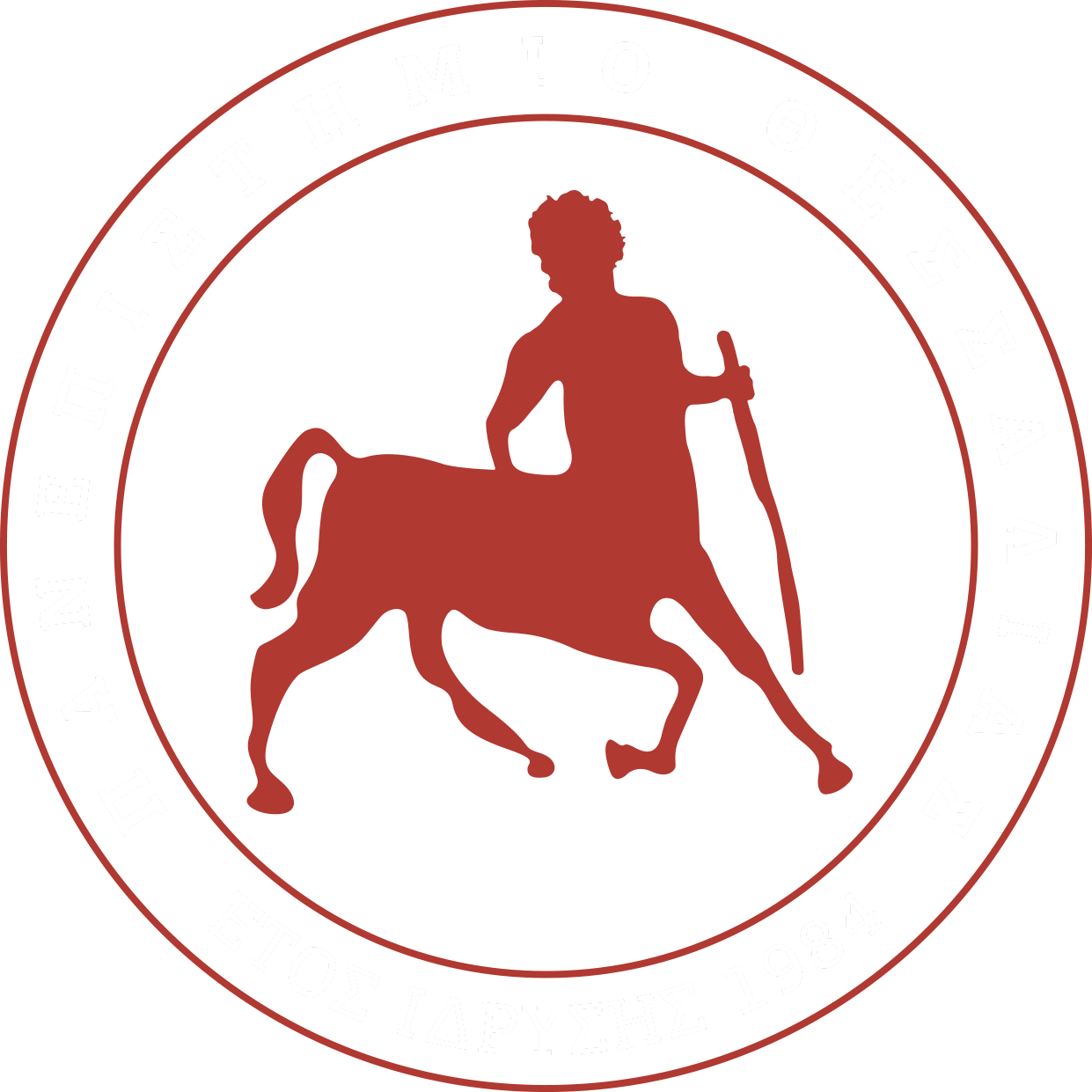 Ιεράρχηση παθολογικών και μη ευρημάτων των βιοχημικών εξετάσεων
Μανώλης Κ. Χατζής, DVM, PhD
Κτηνίατρος, Πανεπιστημιακός Υπότροφος
Παθολογική Κλινική, Τμήμα Κτηνιατρικής
Πανεπιστήμιο Θεσσαλίας
ΓΛΥΚΟΖΗ
Γενικές πληροφορίες 
Επίδραση ορμονών 
Ινσουλίνη → μείωση της συγκέντρωσης της γλυκόζης 
Γλυκαγόνη → αύξηση της συγκέντρωσης της γλυκόζης 
Κορτιζόλη και αυξητική ορμόνη → αντίσταση στη ινσουλίνη → αύξηση της συγκέντρωσης της γλυκόζης 
Κατεχολαμίνες → αύξηση της συγκέντρωσης της γλυκόζης
2
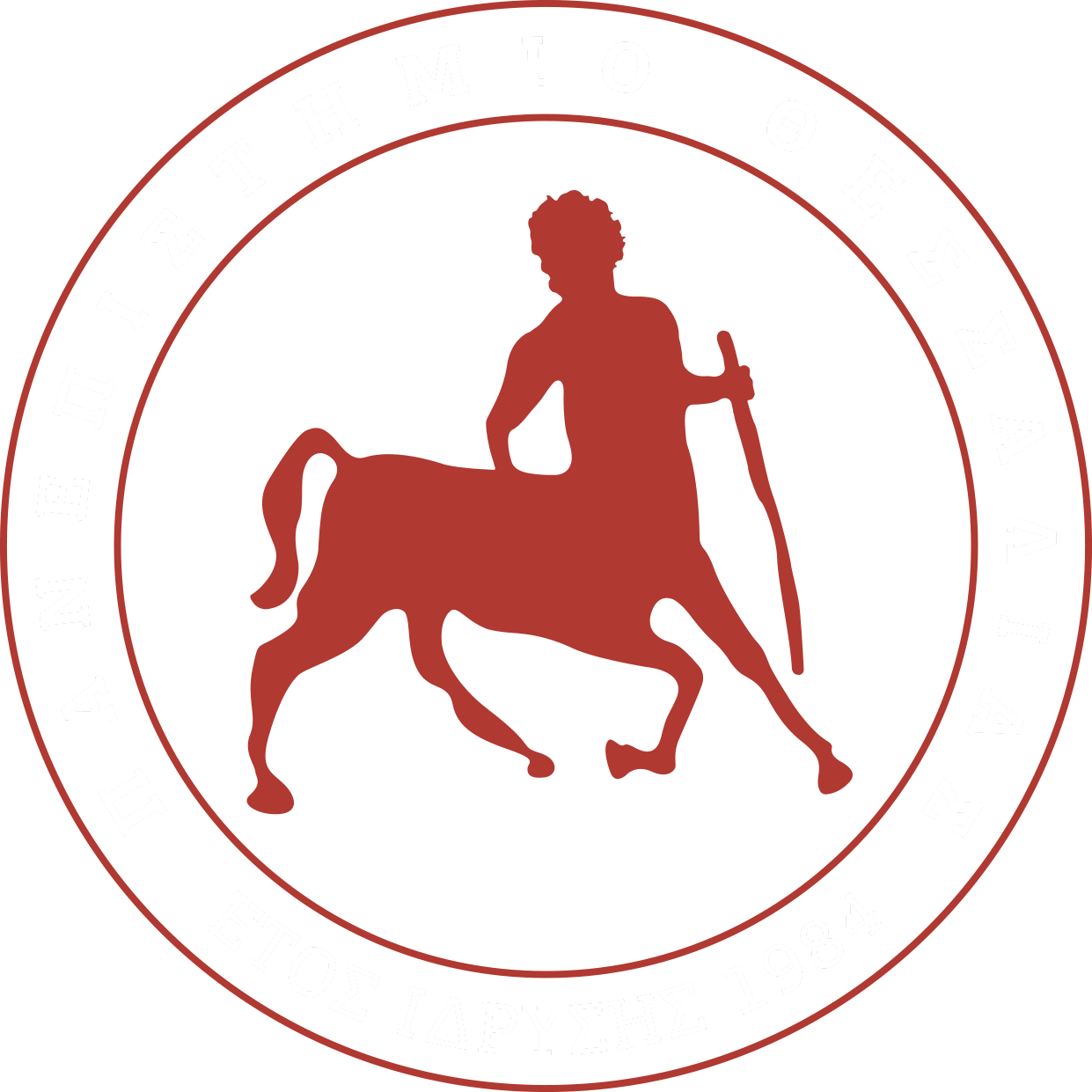 [Speaker Notes: Η γλυκόζη ρυθμίζεται από διάφορες ορμόνες, η κυριότερη των οποίων είναι η ινσουλίνη. Η γλυκαγόνη έχει αντίστροφη δράση από την ινσουλίνη αυξάνοντας την συγκέντρωση της γλυκόζης μέσω της αυξημένης γλυκονεογένεσης. Η κορτιζόλη και η αυξητική ορμόνη αυξάνουν επίσης την γλυκονεογένεση και προκαλούν αντίσταση στην ινσουλίνη που σημαίνει ότι εμποδίζεται η αξιοποίηση της γλυκόζης από τα κύτταρα και κυρίως των λιποκυττάρων με αποτέλεσμα να αυξάνεται η συγκέντρωση της γλυκόζης στο αίμα.]
ΓΛΥΚΟΖΗ
Γενικές πληροφορίες 
Επίδραση ορμονών (αναλυτικά)
Ινσουλίνη → αυξάνει την είσοδο, χρησιμοποίηση και αποθήκευση γλυκόζης στα κύτταρα του ήπατος (↑γλυκόλυσης, ↑ γλυκογονογέννεσης, ↓γλυκονεογέννεσης), των μυών και τα λιποκύτταρα
Γλυκαγόνη → αύξηση γλυκονεογέννεσης και γλυκογονόλυσης
Κορτιζόλη και αυξητική ορμόνη → ↓ είσοδο γλυκόζης στα λιποκύτταρα και τους μυς, η κορτιζόλη ↑ γλυκονεογέννεση
Κατεχολαμίνες → διέγερση α2 ↓έκκριση ινσουλίνης και ↑ GH, διέγερση β2 ↑ γλυκογονόλυση
3
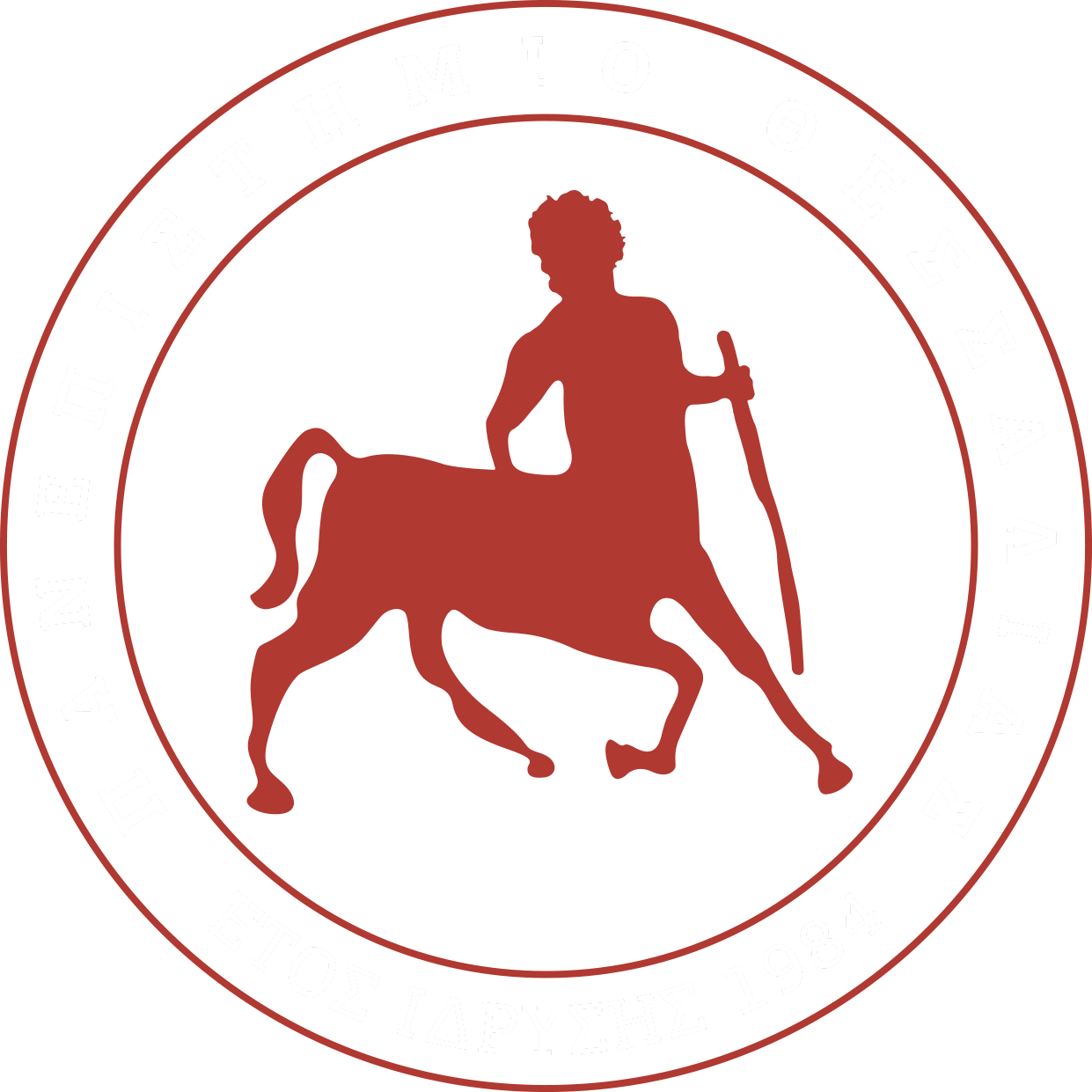 [Speaker Notes: Η γλυκόζη ρυθμίζεται από διάφορες ορμόνες, η κυριότερη των οποίων είναι η ινσουλίνη. Η γλυκαγόνη έχει αντίστροφη δράση από την ινσουλίνη αυξάνοντας την συγκέντρωση της γλυκόζης μέσω της αυξημένης γλυκονεογένεσης. Η κορτιζόλη και η αυξητική ορμόνη αυξάνουν επίσης την γλυκονεογένεση και προκαλούν αντίσταση στην ινσουλίνη που σημαίνει ότι εμποδίζεται η αξιοποίηση της γλυκόζης από τα κύτταρα και κυρίως των λιποκυττάρων με αποτέλεσμα να αυξάνεται η συγκέντρωση της γλυκόζης στο αίμα.]
ΓΛΥΚΟΖΗ
Κλινικές ενδείξεις μέτρησης της συγκέντρωσης της γλυκόζης 
Πολυουρία-πολυδιψία (υπεργλυκαιμία)
Γενικευμένη μυϊκή αδυναμία-εύκολη κόπωση (υπογλυκαιμία)
Επιληπτικές κρίσεις (υπογλυκαιμία)
Εργαστηριακές ενδείξεις μέτρησης της συγκέντρωσης της γλυκόζης 
Γλυκοζουρία 
Ενδείξεις συστηματικής σήψης
4
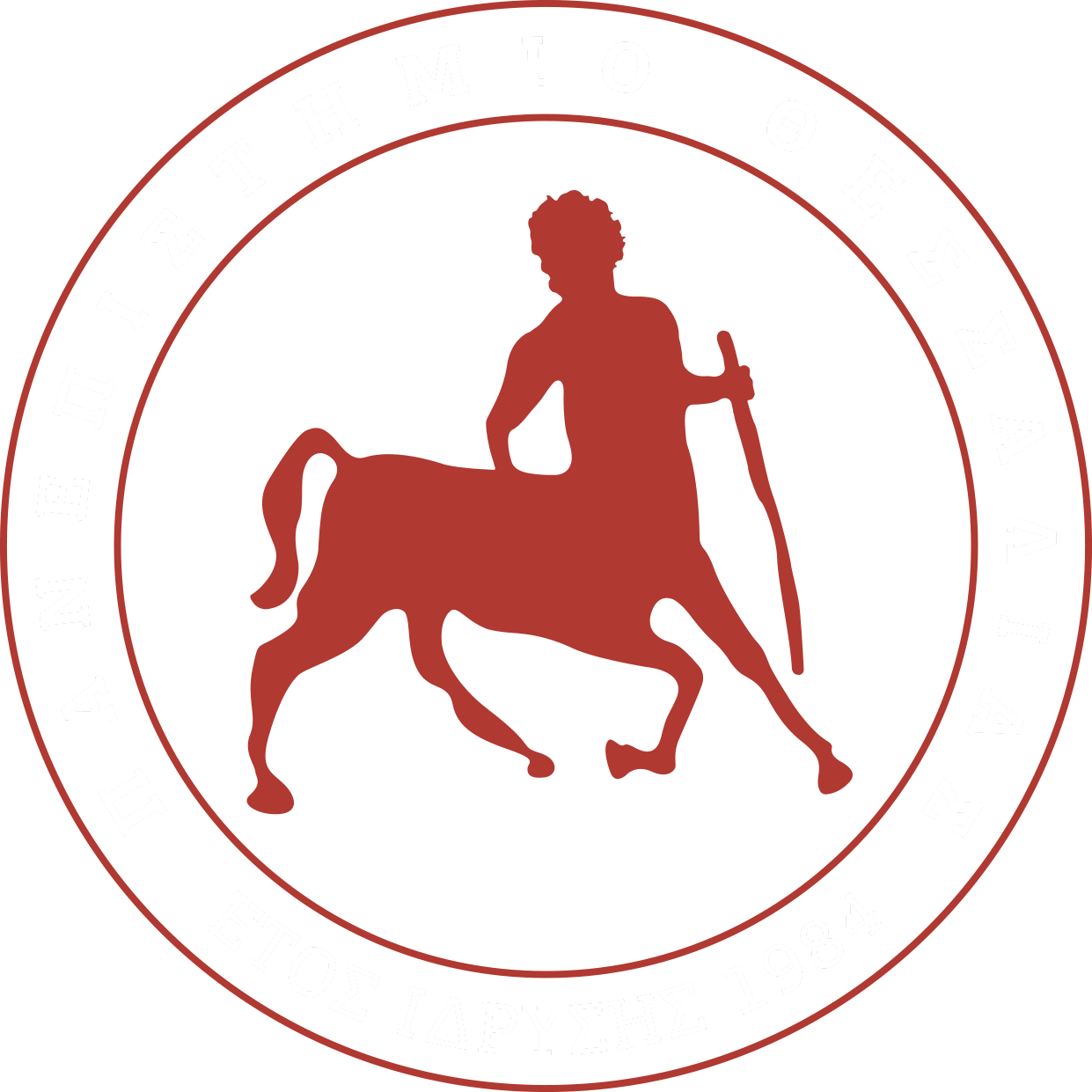 ΦΥΣΙΟΛΟΓΙΚΕΣ ΤΙΜΕΣ
Μέτρηση συγκέντρωσης μέσα στα πρώτα 30 λεπτά από την αιμοληψία
5
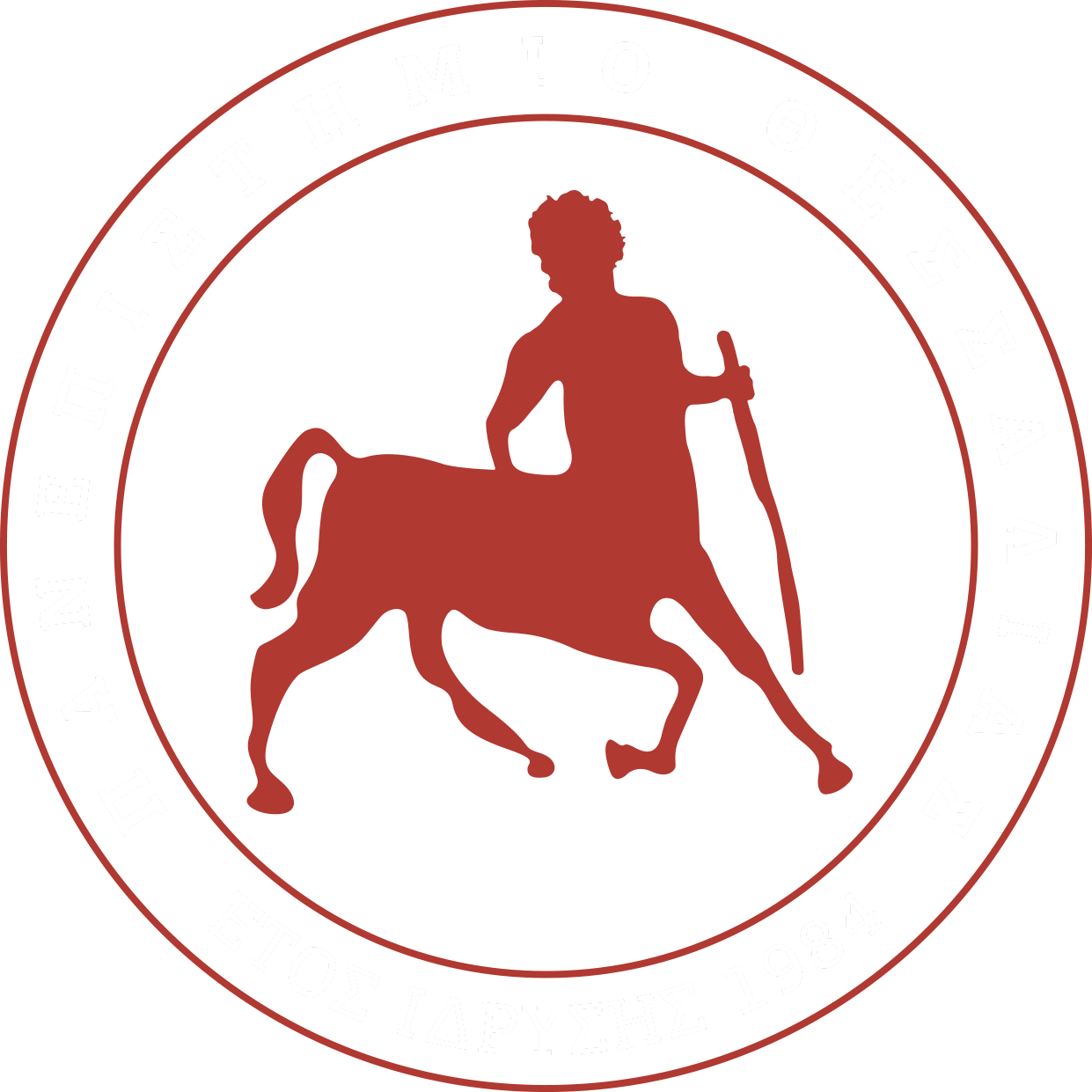 [Speaker Notes: Η μέτρηση πρέπει να γίνεται μέσα στα πρώτα 30 λεπτά. Σε διαφορετική περίπτωση η γλυκόζη του δείγματος καταναλώνεται από τα ερυθρά και μπορεί να έχουμε εσφαλμένα αποτελέσματα. Αν δε μετρηθεί μέσα στα πρώτα 30 λεπτά, τότε θα πρέπει μέσω της φυγοκέντρησης να γίνει ο διαχωρισμός ορού/πλάσματος από τα ερυθρά αιμοσφαίρια.]
ΥΠΟΓΛΥΚΑΙΜΙΑ
Αίτια
Συστηματική σήψη (αυξημένη κατανάλωση) 
Παρανεοπλασματικό σύνδρομο 
Ηπατική ανεπάρκεια, νεοπλασία (μειωμένη παραγωγή)
Φάρμακα
β-αδρενεργικοί αναστολείς (ατενολόλη) 
Υπογλυκαιμικές ουσίες (γλιπιζίδη)
6
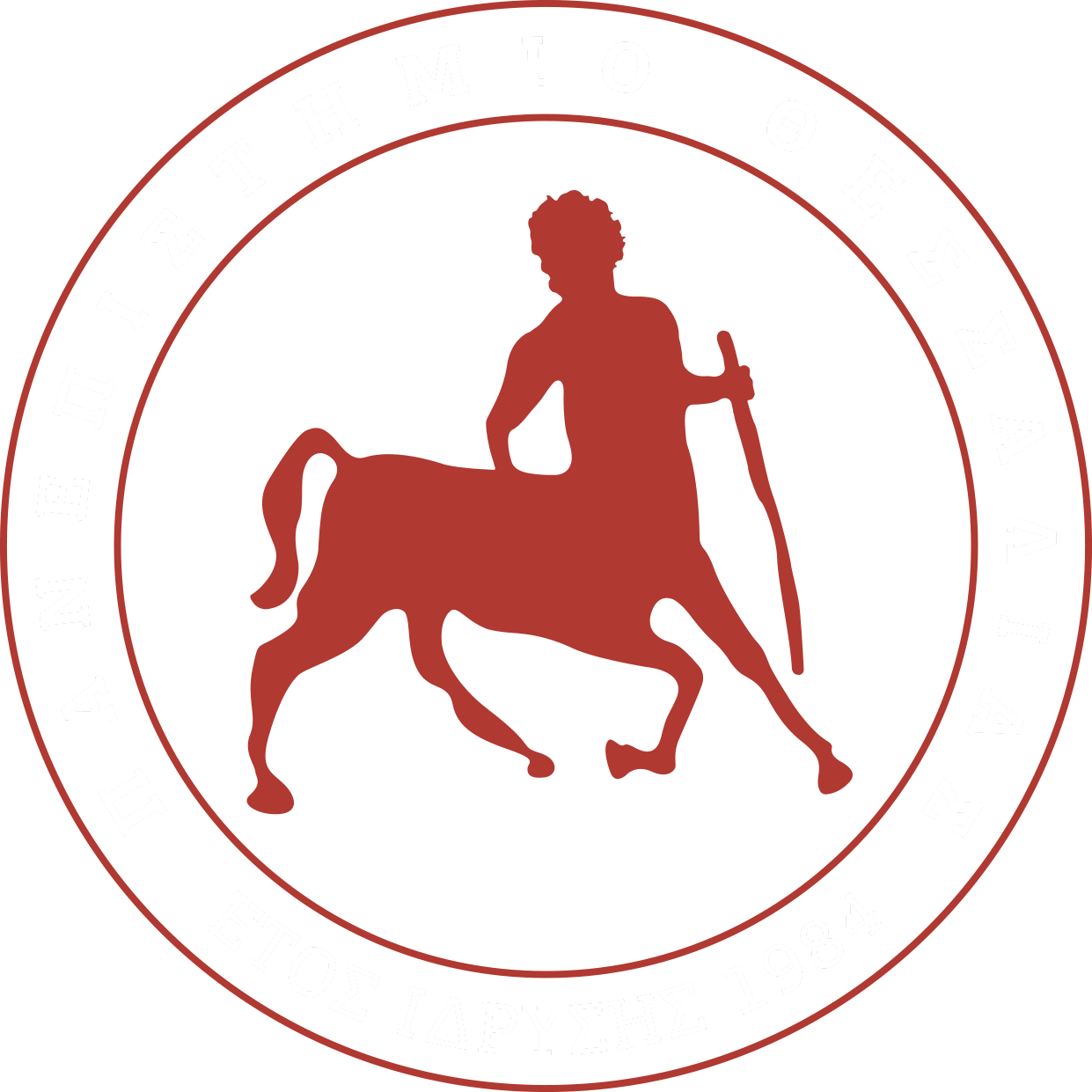 [Speaker Notes: 1. Σε περιπτώσεις υπογλυκαιμίας ελέγχουμε σε πρώτη φάση την πιθανότητα αυτή να οφείλεται σε σηψαιμία. Με ποιον τρόπο? Απάντηση: μικροσκοπική εξέταση επιχρίσματος αίματος στο οποίο θα πρέπει να διαπιστωθούν ουδετεροπενία ή λευκοκυττάρωση με τοξικά ουδετερόφιλα. 2. Οι υπογλυκαιμικές ουσίες θέλουν μεγαλύτερη προσοχή σε διαβητικούς ασθενείς που λαμβάνουν ήδη αγωγή (ινσουλίνη) για το διαβήτη τους. Μπορούν σε συνδυασμό με την ινσουλίνη να μειώσουν τη συγκέντρωση της γλυκόζης. 3. Η ατενολόλη χρησιμοποιείται ως αντιαρρυθμικό φάρμακο και στις γάτες με μυοκαρδιοπάθεια (υπερτροφική) και υπερθυρεοειδισμό.]
ΥΠΟΓΛΥΚΑΙΜΙΑ
Αίτια
Υποφλοιοεπινεφριδισμός 
Ασιτία, καχεξία 
Τεχνικοί λόγοι 
Χρόνος μέτρησης της συγκέντρωσης μετά τη λήψη αίματος 
Γλυκοζόμετρα
7
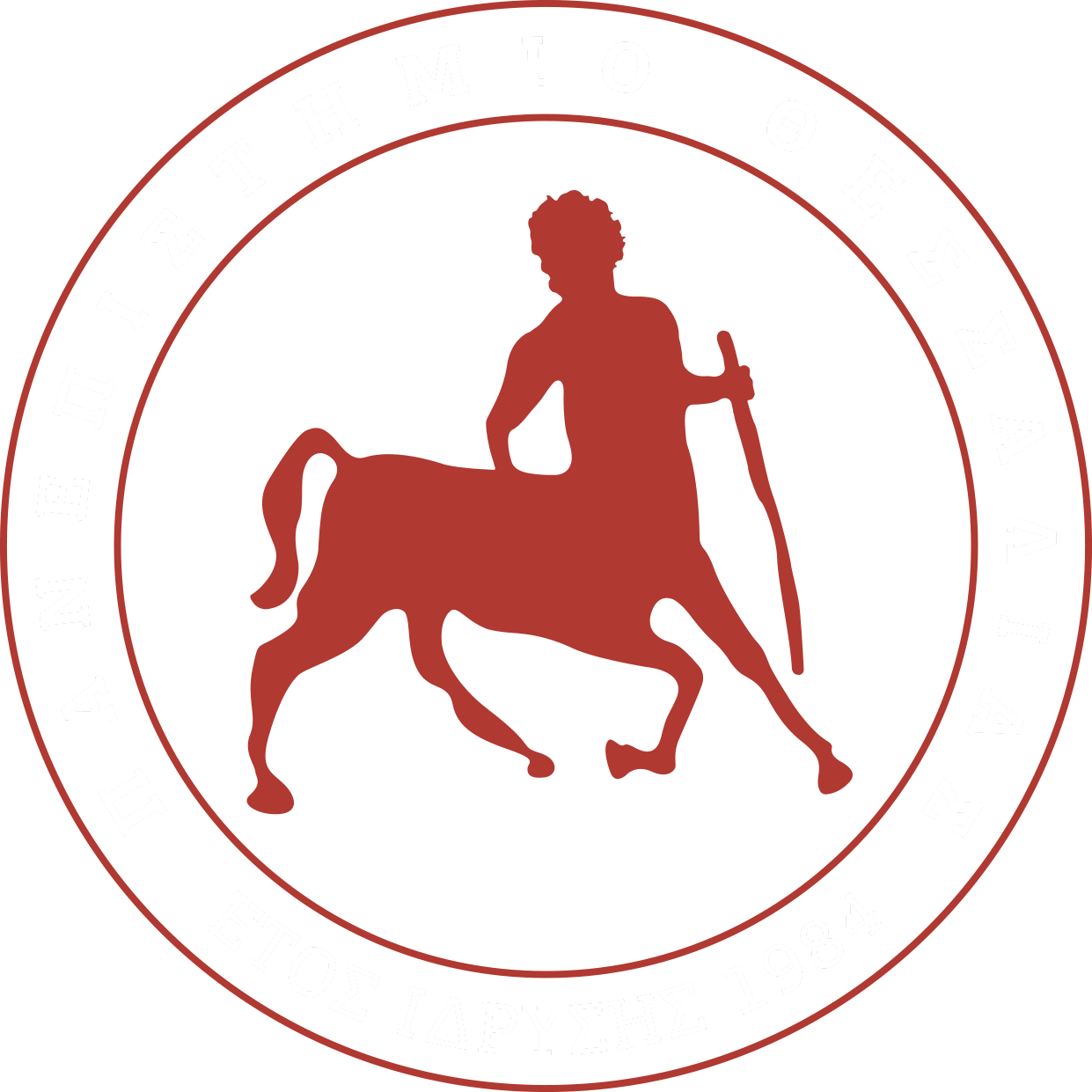 [Speaker Notes: Η υποκορτιζολαιμία προδιαθέτει σε υπογλυκαιμία. Η συγκέντρωση της γλυκόζης με τα γλυκοζόμετρα είναι κατά κανόνα χαμηλότερη κατά 10-15% σε σχέση με τους βιοχημικούς αναλυτές. Για ποιο λόγο? Απάντηση: ο λόγος είναι ότι οι περισσότεροι βιοχημικοί αναλυτές χρησιμοποιούν ορό ή πλάσμα για τη μέτρηση (όπου η συγκέντρωση της γλυκόζης είναι μεγαλύτερη), ενώ τα γλυκοζόμετρα χρησιμοποιούν ολικό αίμα. Επίσης χρησιμοποιούνται ιδανικά γλυκοζόμετρα τα οποία προορίζονται για σκύλους ή γάτες, ή τουλάχιστον αυτά που έχουν μελετηθεί πάνω στο σκύλο και τη γάτα.]
ΥΠΕΡΓΛΥΚΑΙΜΙΑ
Αίτια 
Πρόσφατο γεύμα 
Σακχαρώδης διαβήτης 
Ανεπάρκεια ινσουλίνης 
Ανοσολογικού τύπου καταστροφή των β-κυττάρων του παγκρέατος 
Παγκρεατίτιδα
8
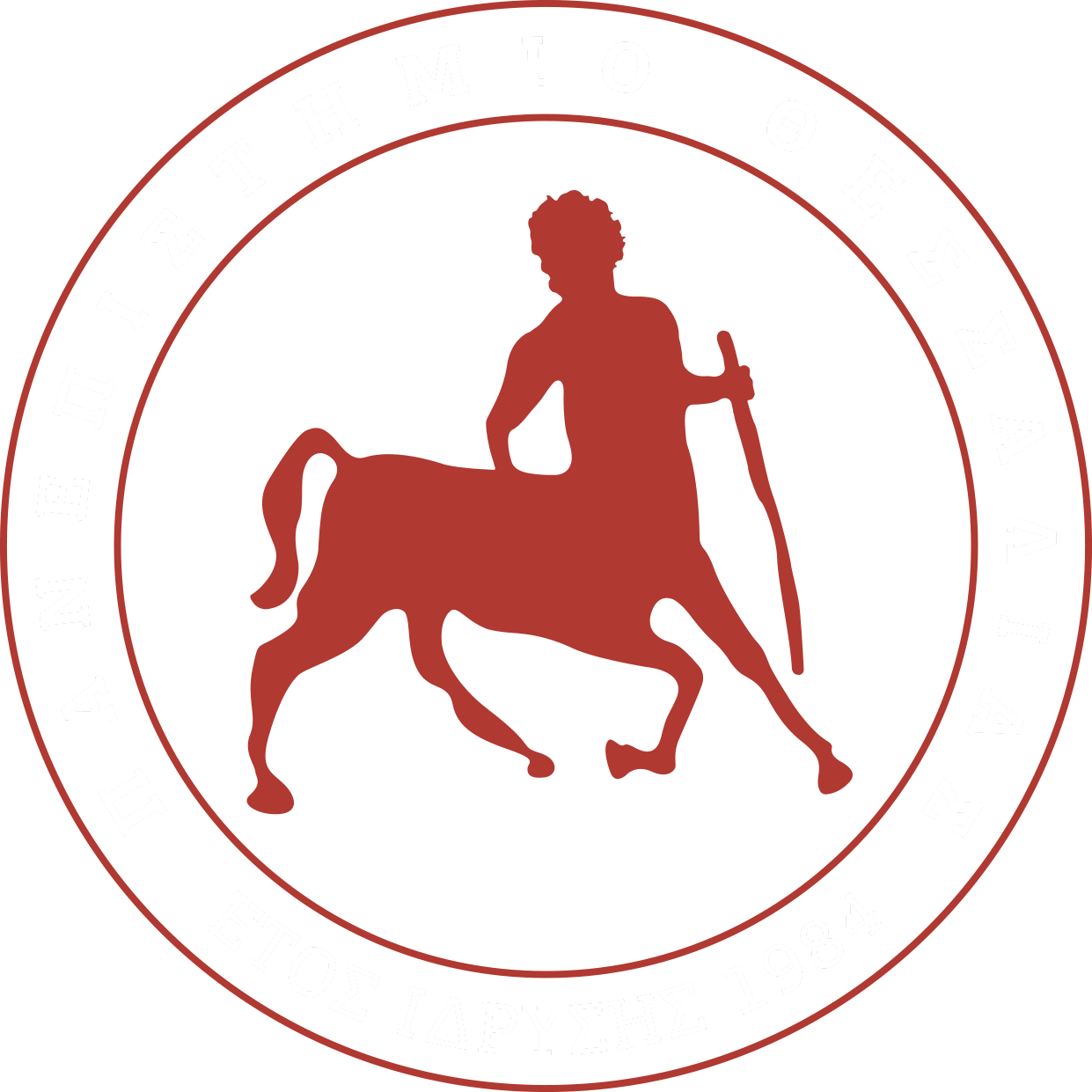 ΥΠΕΡΓΛΥΚΑΙΜΙΑ
Αίτια 
Αντίσταση στην ινσουλίνη 
Υπερφλοιοεπινεφριδισμός (κορτιζόλη)
Ακρομεγαλία (GH)
Φαιοχρωμοκύττωμα (κατεχολαμίνες)
Γλυκαγόνωμα (γλυκαγόνη)
9
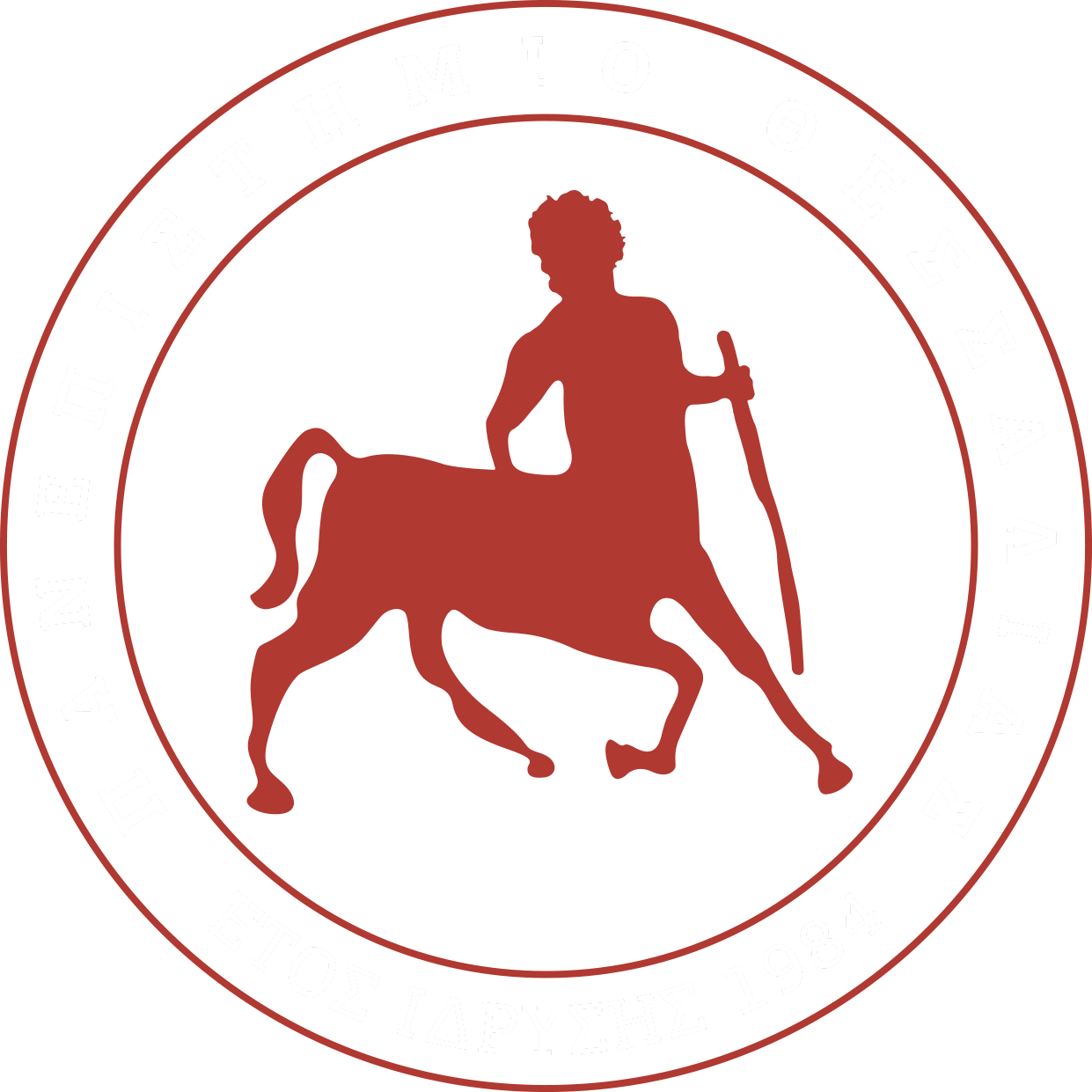 [Speaker Notes: Γλυκαγόνωμα: νεόπλασμα του παγκρεάτος.]
ΥΠΕΡΓΛΥΚΑΙΜΙΑ
Αίτια 
Φόβος – στρες 
Κυρίως στις γάτες  
Υπερθυρεοειδισμός (Γ) (αντίσταση στην ινσουλίνη, άγνωστος μηχανισμός)
Φάρμακα 
α2-αγωνιστές (μεδετομιδίνη, δεξμεδετομιδίνη, ξυλαζίνη)
10
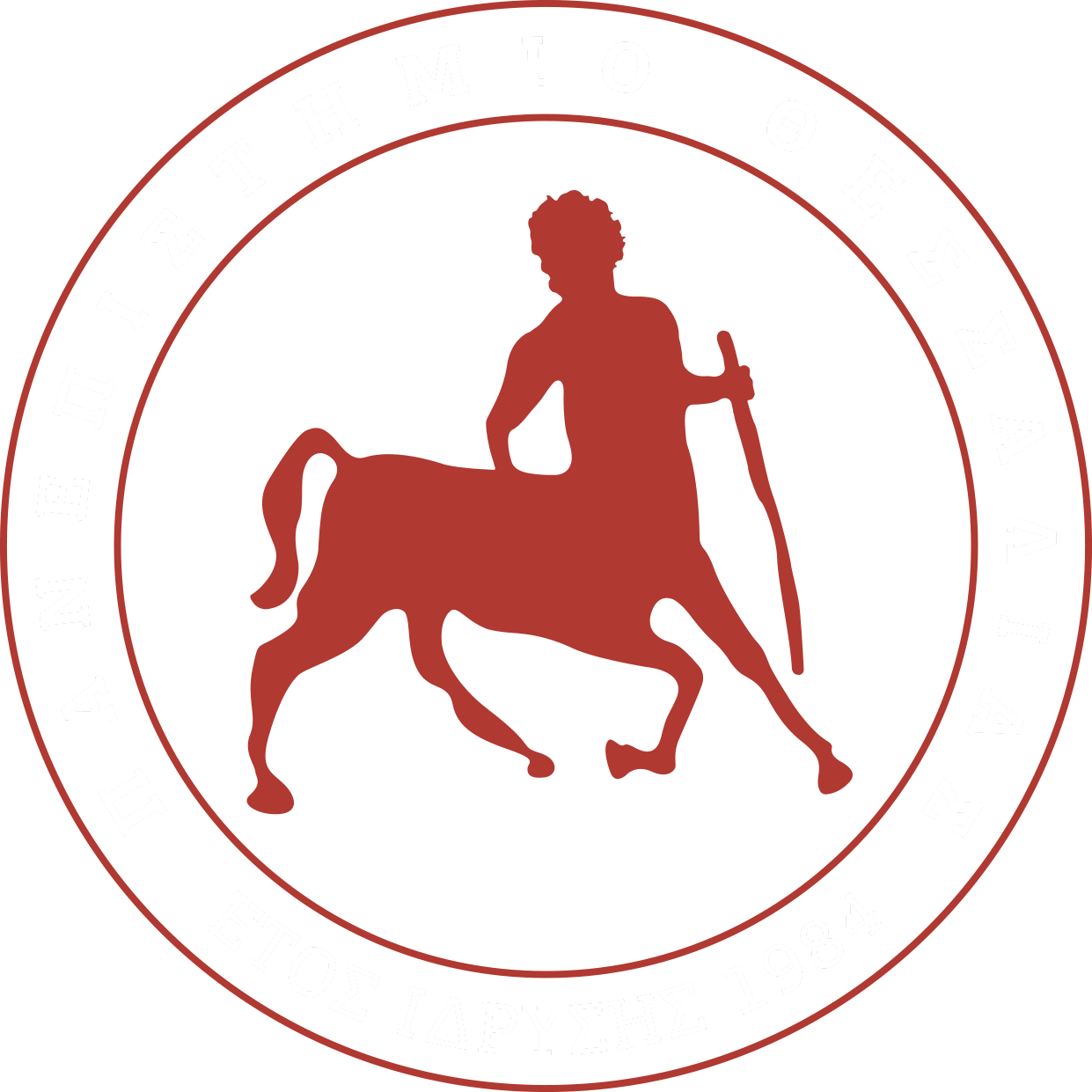 Φρουκτοζαμίνη και γλυκοζυλιωμένη αιμοσφαιρίνη(HbA1c)
Ενώσεις της γλυκόζης με πρωτεΐνες του πλάσματος (φρουκτοζαμίνη) ή αιμοσφαιρίνη (γλυκοζυλιωμένη αιμοσφαιρίνη) με μεγαλύτερη διάρκεια ζωής από τη γλυκόζη
Φρουκτοζαμίνη ≈ 2-3 εβδομάδες, γλ.αιμοσφαιρίνη ≈100 ημέρες(Σ), 70ημέρες(Γ)
Αλλαγή της συγκέντρωσής τους στο αίμα ανάλογα με την ένταση και τη διάρκεια της διαταραχής της συγκέντρωσης της γλυκόζης
Βοηθάνε στο διαχωρισμό χρόνιας (π.χ. ΣΔ) και οξείας (π.χ. stress) διαταραχής της γλυκόζης
11
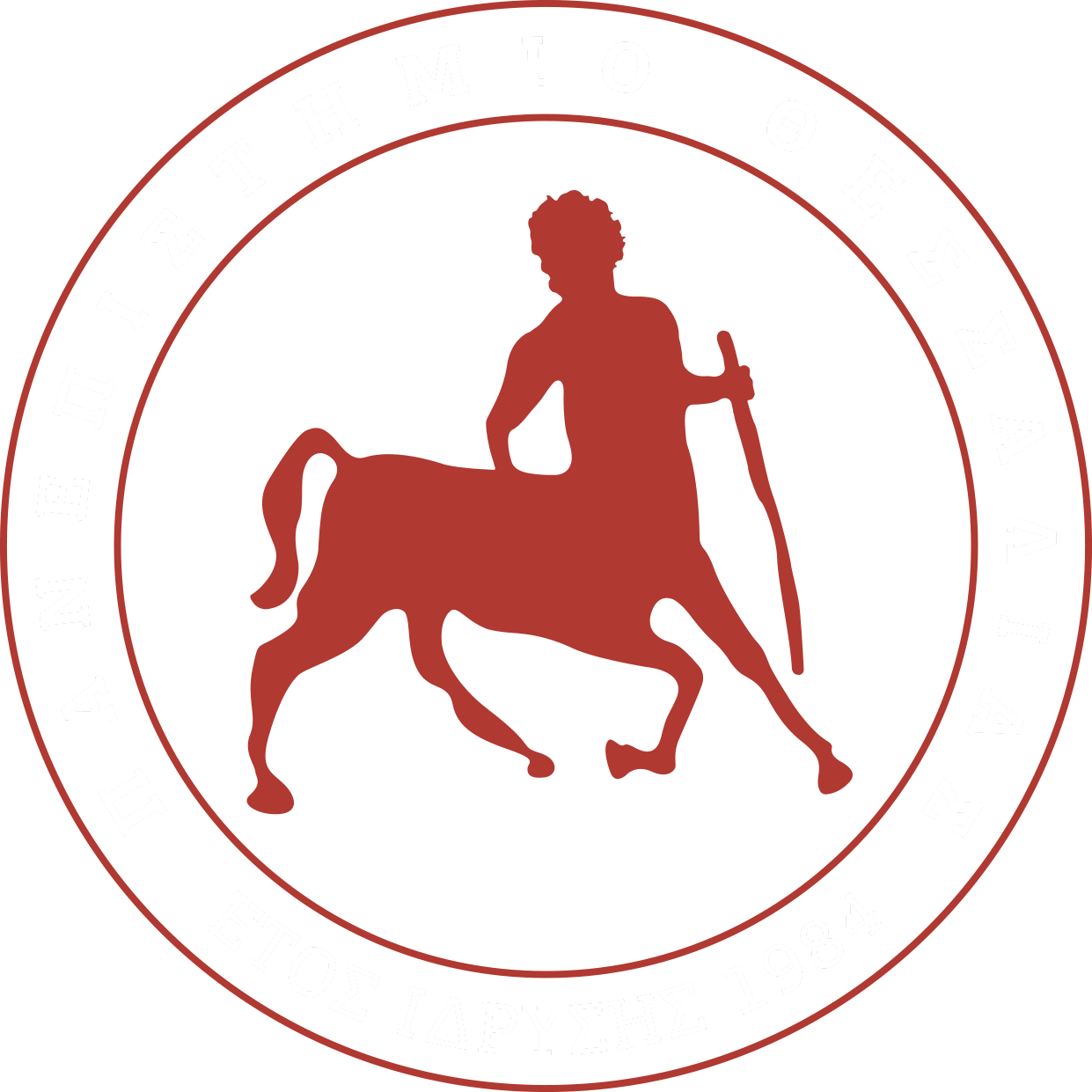 ΥΠΕΡΛΙΠΙΔΑΙΜΙΑ
Ορισμός 
Αυξημένη συγκέντρωσης της χολοστερόλης ή/και των τριγλυκεριδίων στον ορό αίματος μετά από τουλάχιστον 12 ώρες νηστεία  
Λιπίδια και προσλαμβάνονται με την τροφή και συντίθενται κυρίως στο ήπαρ
Είναι μη φυσιολογικό εύρημα μετά από νηστεία και υποδηλώνει πιθανά αυξημένη παραγωγή ή καθυστερημένη διάσπαση των λιποπρωτεϊνών
12
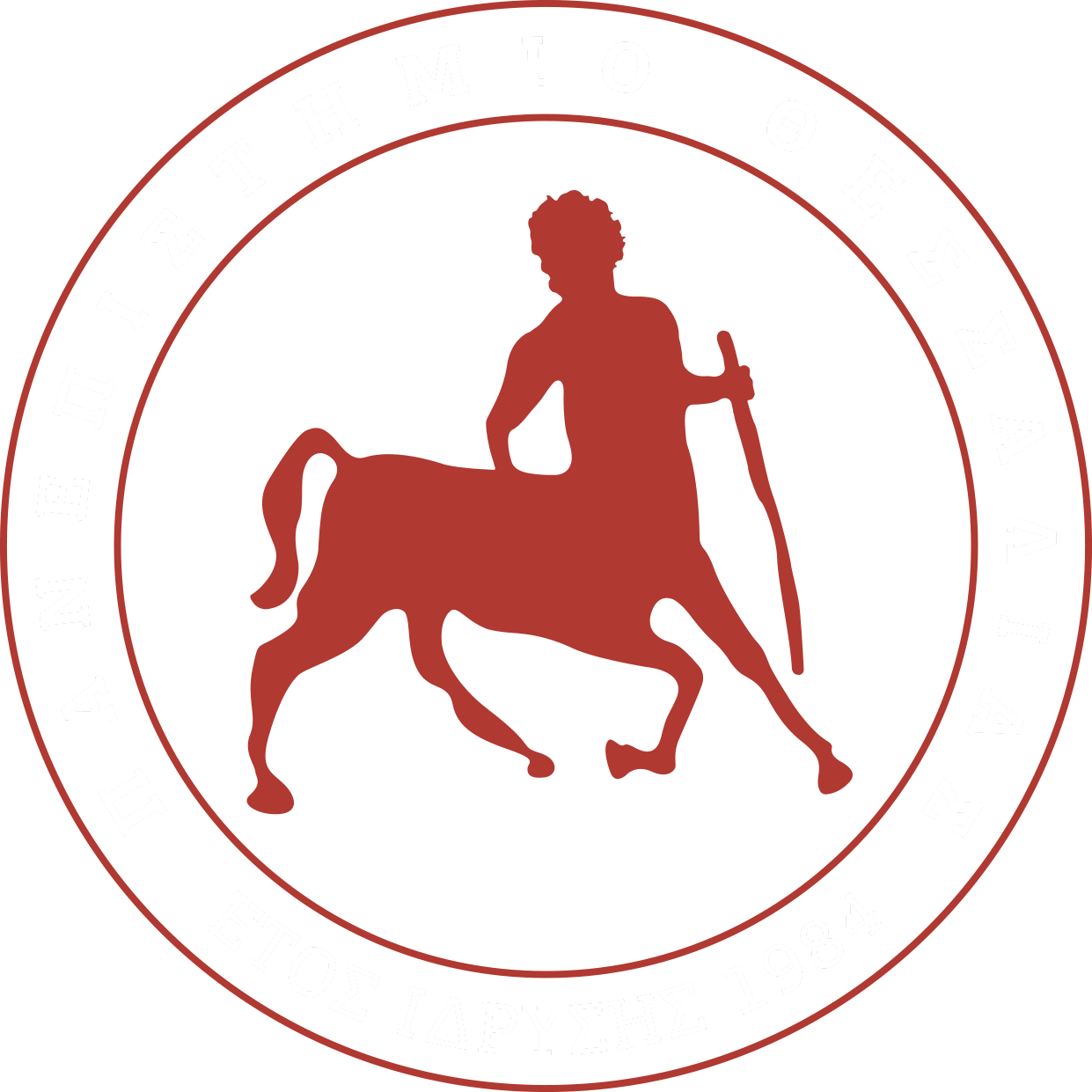 [Speaker Notes: Οι λιποπρωτεΐνες αποτελούν μέσο μεταφοράς των τριγλυκεριδίων και της χολοστερόλης.]
ΛΙΠΟΠΡΩΤΕΪΝΕΣ
Ενώσεις λιπιδίων και πρωτεϊνών για να μπορούν να μεταφέρονται τα λίπη(μη υδατοδιαλυτά) με το αίμα (υδατικό διάλυμα)
Χυλομικρά > VLDL > LDL > HDL
Χυλομικρά και VLDL μεταφέρουν κυρίως τριγλυκερίδια
LDL και HDL χολοστερόλη (η LDL προς τα κύτταρα για χρήση και η HDL από τα κύτταρα στο ήπαρ για απέκκριση με τη χολή)
13
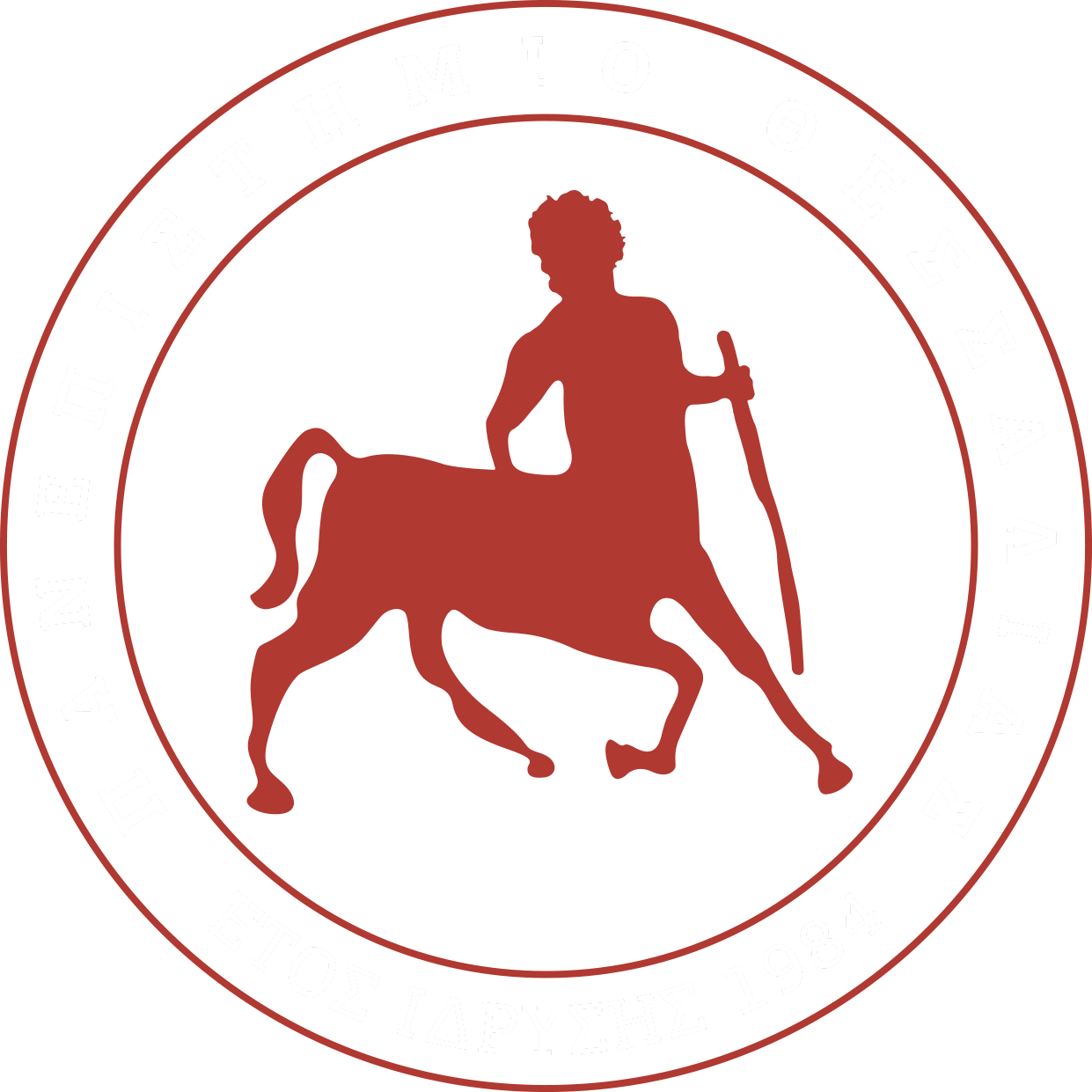 [Speaker Notes: Οι λιποπρωτεΐνες αποτελούν μέσο μεταφοράς των τριγλυκεριδίων και της χολοστερόλης.]
Χολοστερόλη και τριγλυκερίδια τροφής
Δημιουργία χυλομικρών στα εντεροκύτταρα που περιέχουν χολοστερόλη και τριγλυκερίδια
Είσοδος στη συστηματική κυκλοφορία
Επίδραση λιποπρωτεϊνικής λιπάσης του ενδοθηλίου των αγγείων
Υδρόλυση τριγλυκεριδίων
Ελεύθερα λιπαρά οξέα και γλυκερόλη
Αποθήκευση στο λιπώδη ιστό
Πηγή ενέργειας μυοκυττάρων
[Speaker Notes: Η λιποπρωτεϊνική λιπάση επηρεάζεται από διάφορους παράγοντες και κυρίως από την ινσουλίνη και τις ορμόνες του θυροειδούς. Τα χυλομικρά που περισσεύουν ανιχνεύονται από υποδοχείς του ήπατος και μεταφέρονται από την συστηματική κυκλοφορία στο ήπαρ.]
Σύνθεση τριγλυκεριδίων στο ήπαρ
Μεταφέρονται στη κυκλοφορία με τη μορφή λιποπρωτεϊνών πολύ χαμηλής πυκνότητας
Επίδραση λιποπρωτεϊνικής λιπάσης του ενδοθηλίου των αγγείων
Υδρόλυση τριγλυκεριδίων
Υπολείμματα τριγλυκεριδίων
Επίδραση ηπατικής λιπάσης του ενδοθηλίου των αγγείων
Μετατροπή λιποπρωτεϊνών χαμηλής πυκνότητάς σε λιποπρωτεϊνες που περιέχουν χολοστερόλη
Ελεύθερα λιπαρά οξέα 
και γλυκερόλη
Μεταφορά χολοστερόλης στους ιστούς
[Speaker Notes: Η λιποπρωτεϊνική λιπάση επηρεάζεται από διάφορους παράγοντες και κυρίως από την ινσουλίνη και τις ορμόνες του θυροειδούς.]
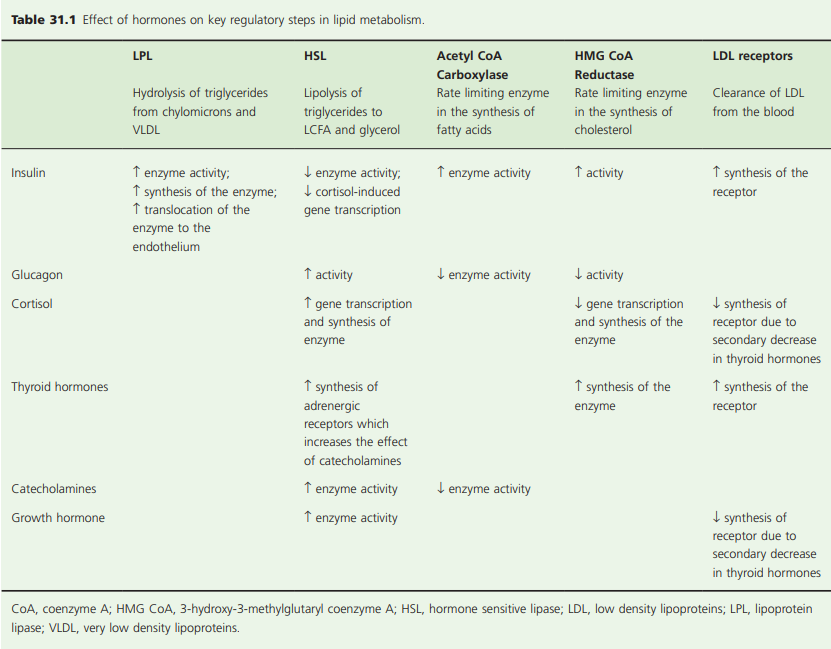 16
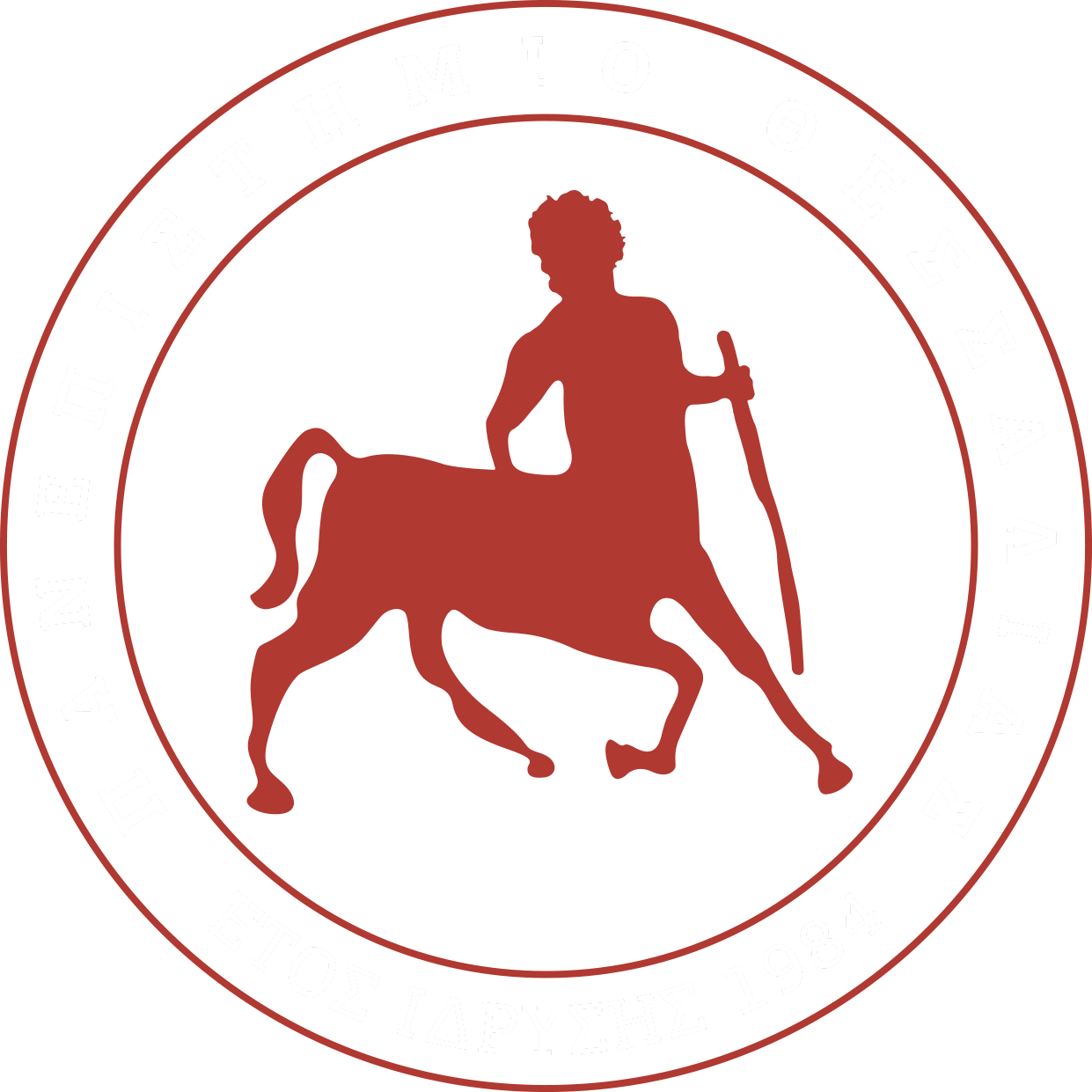 ΥΠΕΡΛΙΠΙΔΑΙΜΙΑ
Πρωτογενής υπερλιπιδαιμία   
Ιδιοπαθής υπερλιπιδαιμία των Miniature Schnauzers    
Σοβαρή υπερτριγλυκεριδαιμία με ή χωρίς αυξημένη συγκέντρωση χολοστερόλης 
 Ιδιοπαθής κληρονομική υπερλιπιδαιμία στις γάτες     
Ανεπαρκής δράση της λιποπρωτεϊνικής λιπάσης  
Ανεπαρκής υδρόλυση των τριγλυκεριδίων 
Σοβαρή υπερτριγλυκεριδαιμία με φυσιολογική συγκέντρωση χολοστερόλης 
 Ιδιοπαθής υπερχολοστερολαιμία
17
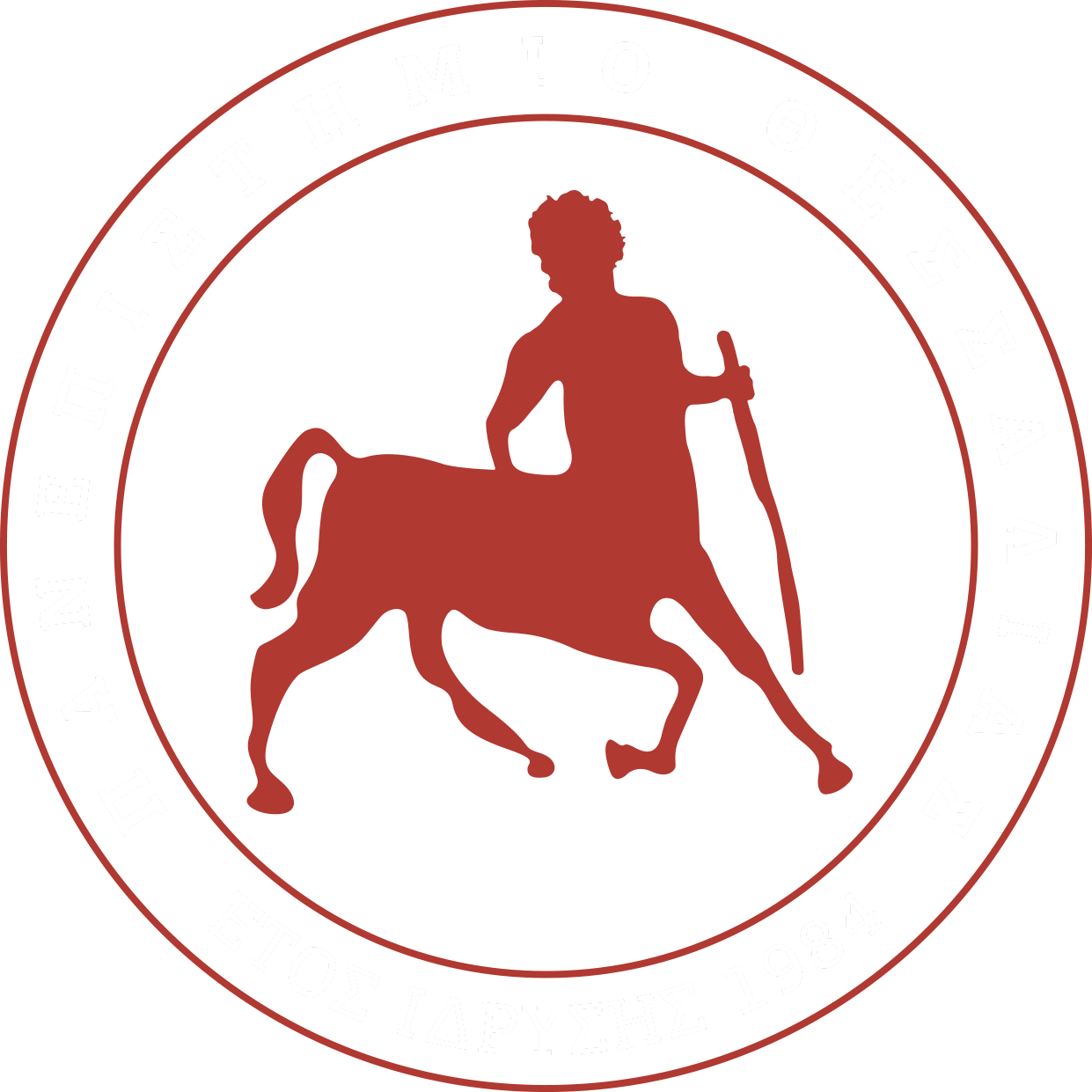 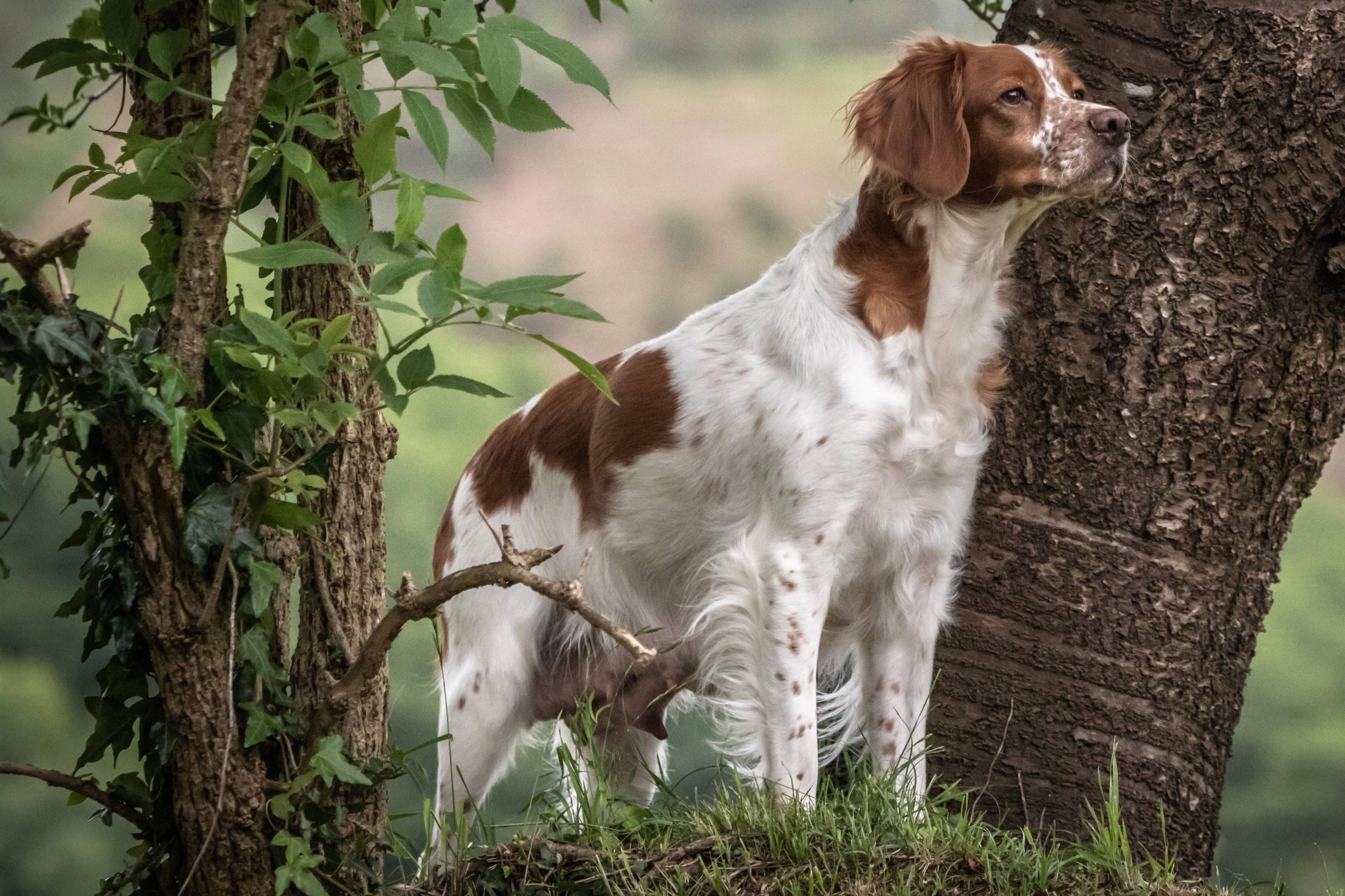 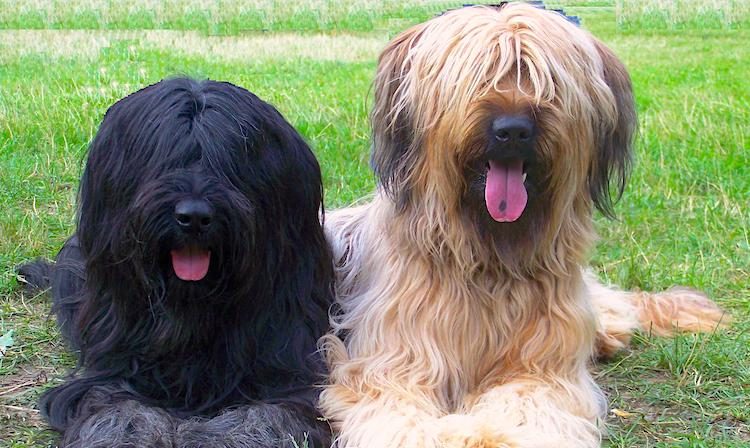 ΥΠΕΡΛΙΠΙΔΑΙΜΙΑ
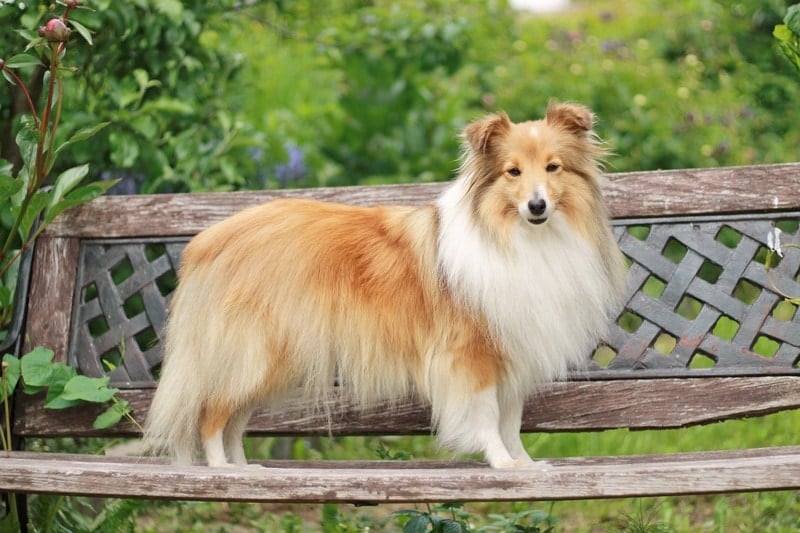 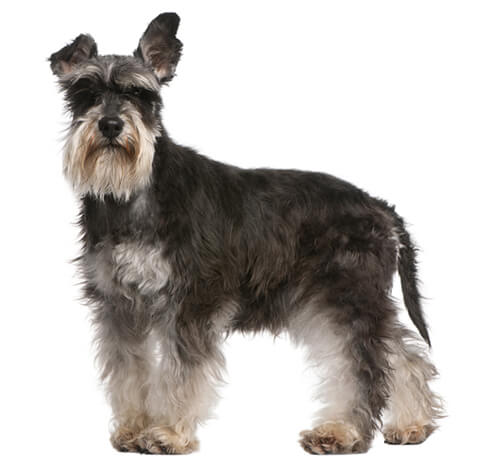 18
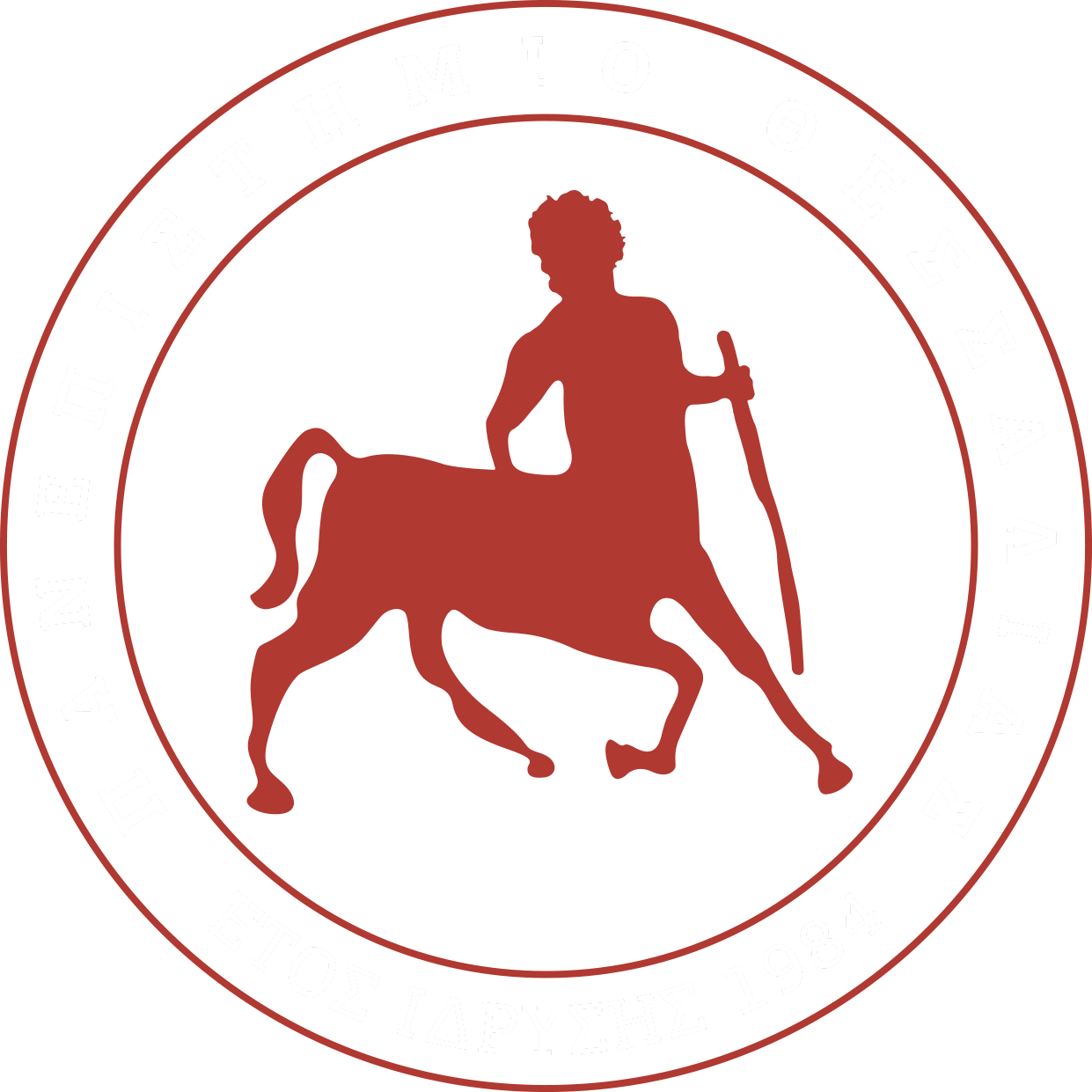 ΥΠΕΡΛΙΠΙΔΑΙΜΙΑ
Δευτερογενής υπερλιπιδαιμία   
Μετά από γεύμα 
Μπορεί να οδηγήσει σε αύξηση των τριγλυκεριδίων
Υπό φυσιολογικές συνθήκες υποχωρεί 2 με 10 ώρες μετά τη λήψη του γεύματος 
Υποκείμενες παθολογικές καταστάσεις 
Υποθυρεοειδισμός, σακχαρώδης διαβήτης, υπερφλοιοεπινεφριδισμός 
Νεφρωσικό σύνδρομο 
Παγκρεατίτιδα(TG), ηπατική ανεπάρκεια, χολόσταση(CHOL), παχυσαρκία
19
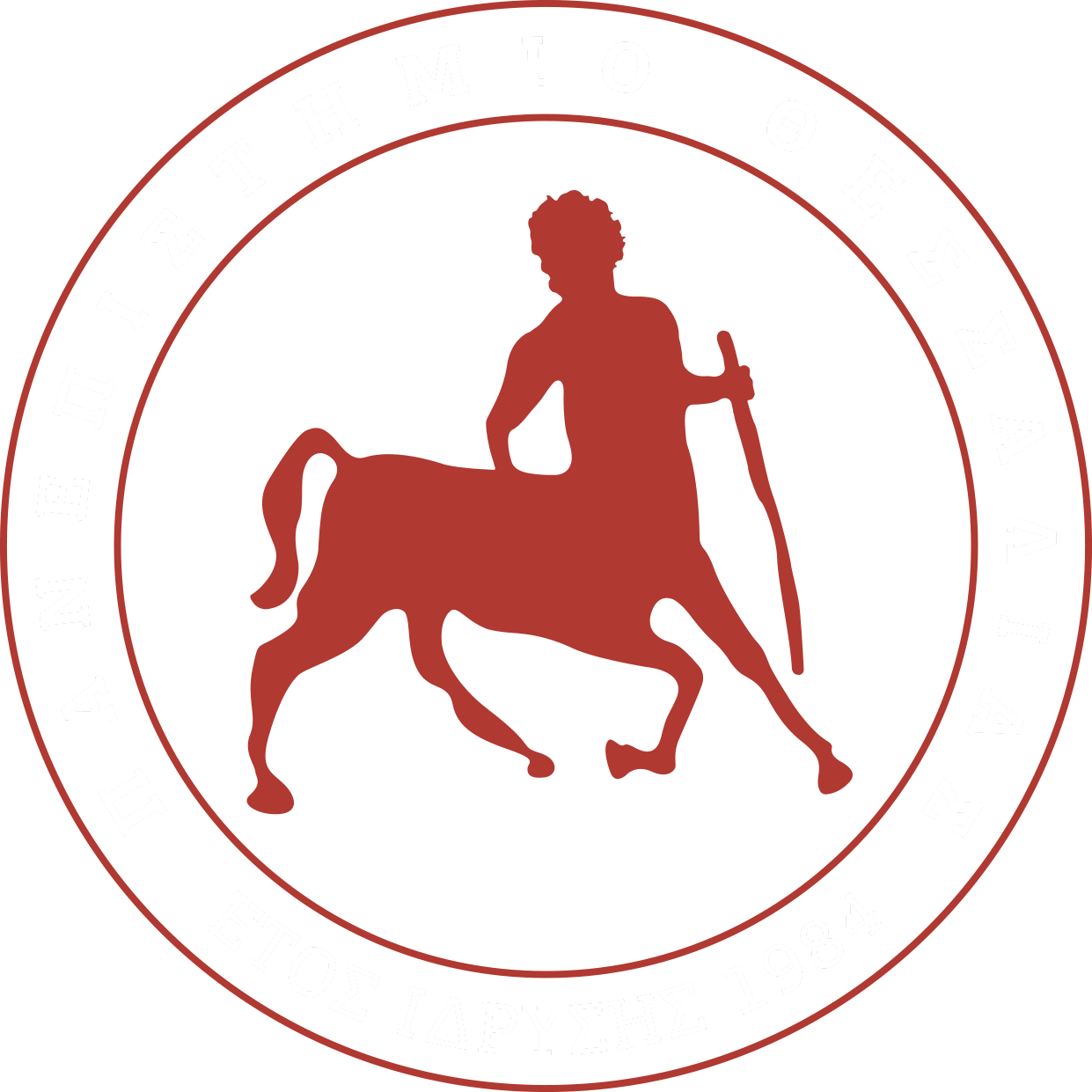 [Speaker Notes: Η απορρόφηση των χυλομικρών από το γαστρεντερικό συμβαίνει περίπου 30-60 λεπτά μετά την κατανάλωση ενός λιπαρού γεύματος.  Στα παχύσαρκα ζώα μπορεί να χρειαστούν πάνω από 10 ώρες για την υποχώρηση της υπερλιπιδαιμίας που οφείλεται στο γεύμα.]
ΥΠΕΡΛΙΠΙΔΑΙΜΙΑ
Υποθυρεοειδισμός (75%)
Υπερχολοστερολαιμία   
Μειωμένη σύνθεση και διάσπαση των λιποπρωτεϊνών (↓ δραστηριότητα LPL) 
Μειωμένη απέκκριση της χολοστερόλης στη χολή 
Σακχαρώδης διαβήτης  
Υπερτριγλυκεριδαιμία και υπερχολοστερολαιμία 
Μειωμένη σύνθεση λιποπρωτεϊνικής λιπάσης 
Αυξημένη σύνθεση λιποπρωτεϊνών και χολοστερόλης στο ήπαρ
20
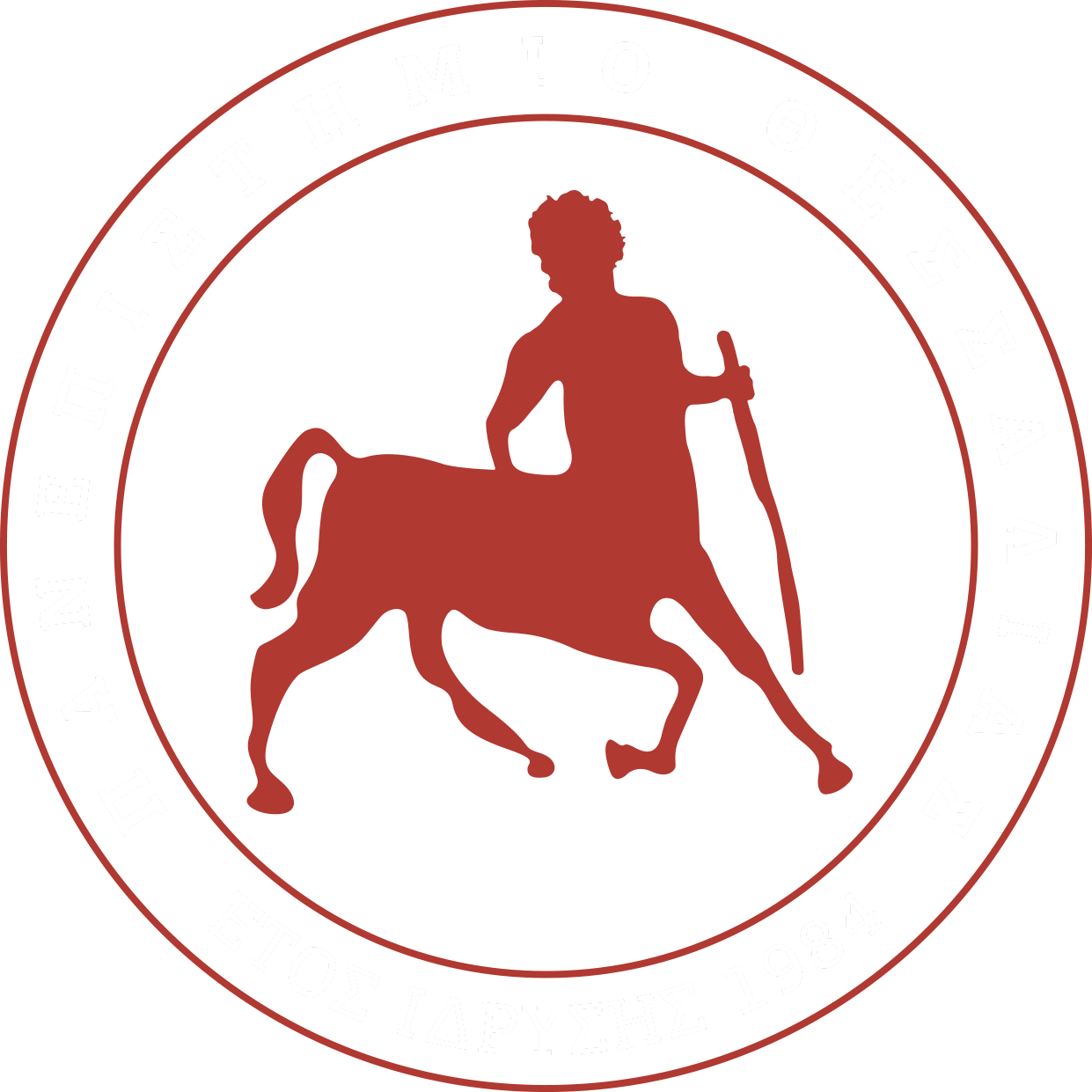 [Speaker Notes: Ο υποθυρεοειδισμός αποτελεί το συχνότερο αίτιο υπερχολοστερολαιμίας στο σκύλο.]
ΥΠΕΡΛΙΠΙΔΑΙΜΙΑ
Υπερφλοιοεπινεφριδισμός (Cushing’s) (90%)
Υπερχολοστερολαιμία   
Αυξημένη σύνθεση λιποπρωτεϊνών και χολοστερόλης στο ήπαρ 
Μειωμένη δραστηριότητα LPL
Νεφρωσικό σύνδρομο
Υπερτριγλυκεριδαιμία και υπερχολοστερολαιμία 
Μειωμένη απέκκριση χολοστερόλης στη χολή
Αυξημένη σύνθεση λιποπρωτεϊνών στο ήπαρ 
Διαταραχή της λιπόλυσης (ανεπάρκεια λιπάσης και υποδοχέων λιποπρωτεϊνών)
21
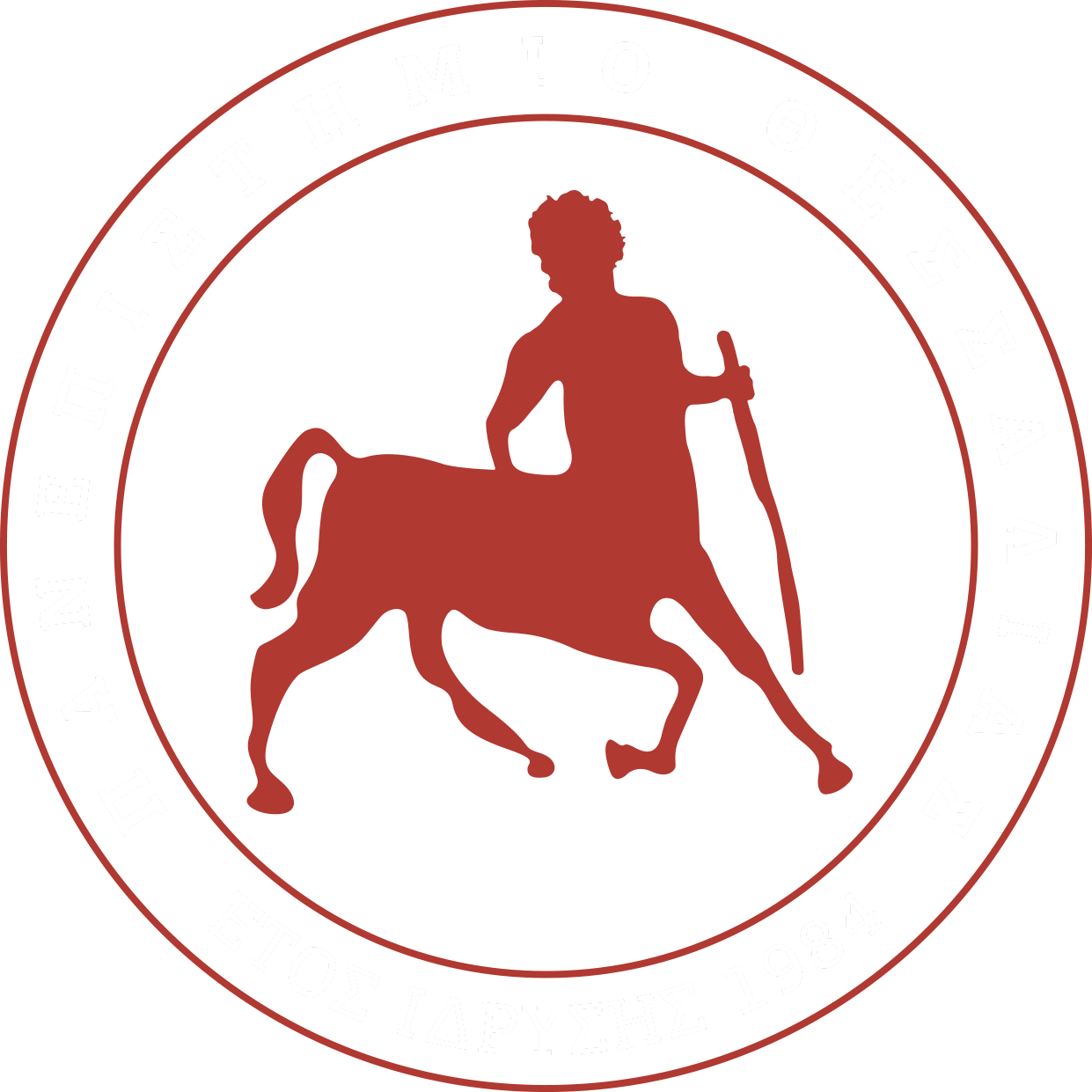 [Speaker Notes: Ο υποθυρεοειδισμός αποτελεί το συχνότερο αίτιο υπερχολοστερολαιμίας στο σκύλο.]
ΚΛΙΝΙΚΟ ΠΑΡΑΔΕΙΓΜΑ
ΙΣΤΟΡΙΚΟ
Στοιχεία ταυτότητας  
Σκύλος ηλικίας 8 ετών και φυλής Boxer   
Αρσενικός μη στειρωμένος 
Ιστορικό 
Δερματικές αλλοιώσεις 
Πολυουρία-πολυδιψία 
Εύκολη κόπωση
23
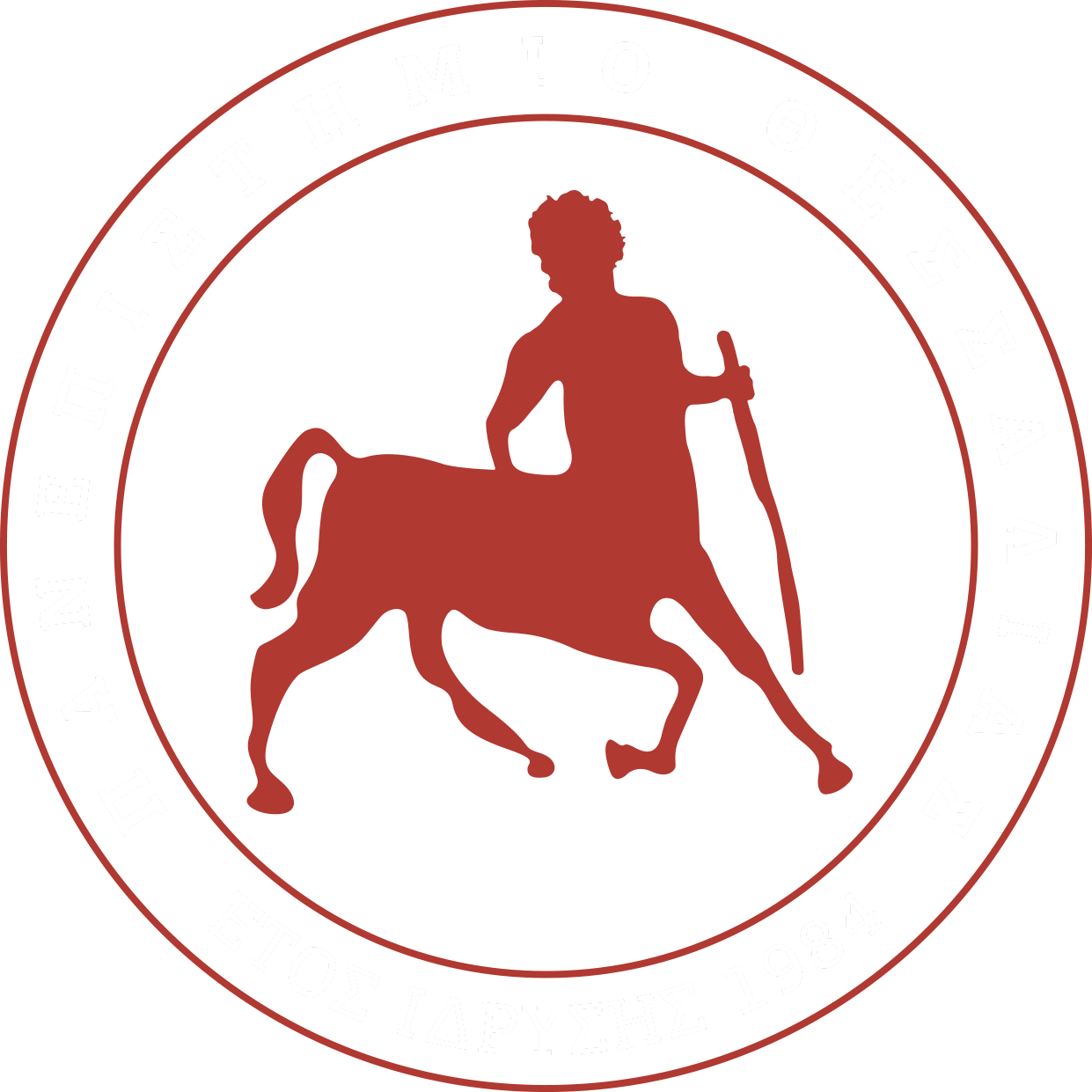 ΚΛΙΝΙΚΗ ΕΞΕΤΑΣΗ
Δερματικές αλλοιώσεις 
Πολυεστιακή υποτρίχωση-αλωπεκία στη κοιλιακή χώρα και στα άκρα 
Λίγα κόμεδα στη κοιλιακή χώρα
Άλλα ευρήματα κλινικής εξέτασης 
Ηπατομεγαλία 
Ενόχληση κατά την ψηλάφηση κοιλίας
24
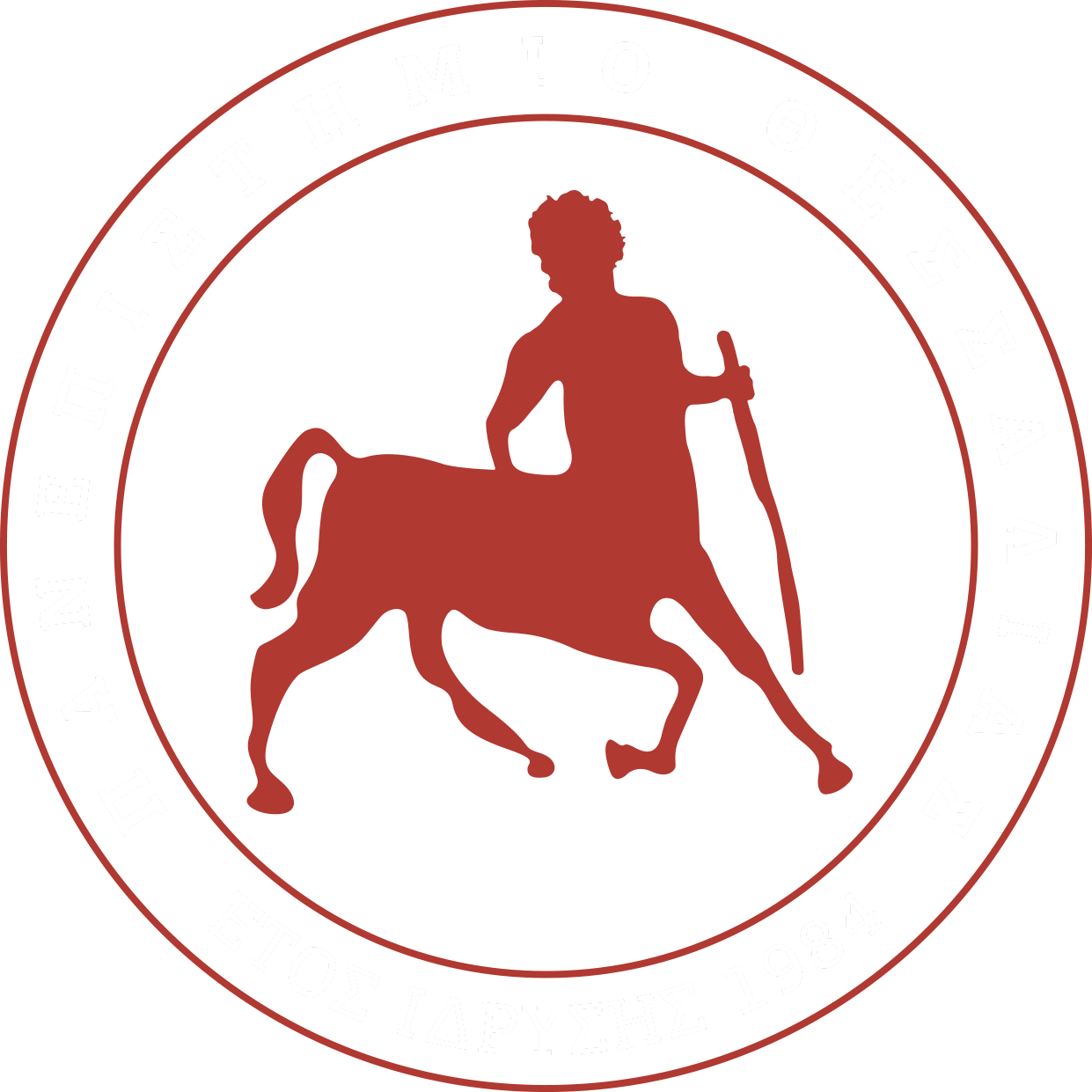 ΕΡΓΑΣΤΗΡΙΑΚΕΣ ΕΞΕΤΑΣΕΙΣ
Γενική αίματος 
Τίποτα το παθολογικό 
Βιοχημικές εξετάσεις 
Λευκωματίνες: 2,9 g/dl 				Κρεατινίνη: 1,1 mg/dl 
Ουρία: 19 mg/dl 					Χολοστερόλη: 422 mg/dl 
Τριγλυκερίδια: 130 mg/dl 			ALP: 1225 U/L 
ALT: 110 U/L 					Γλυκόζη: 99 mg/dl
25
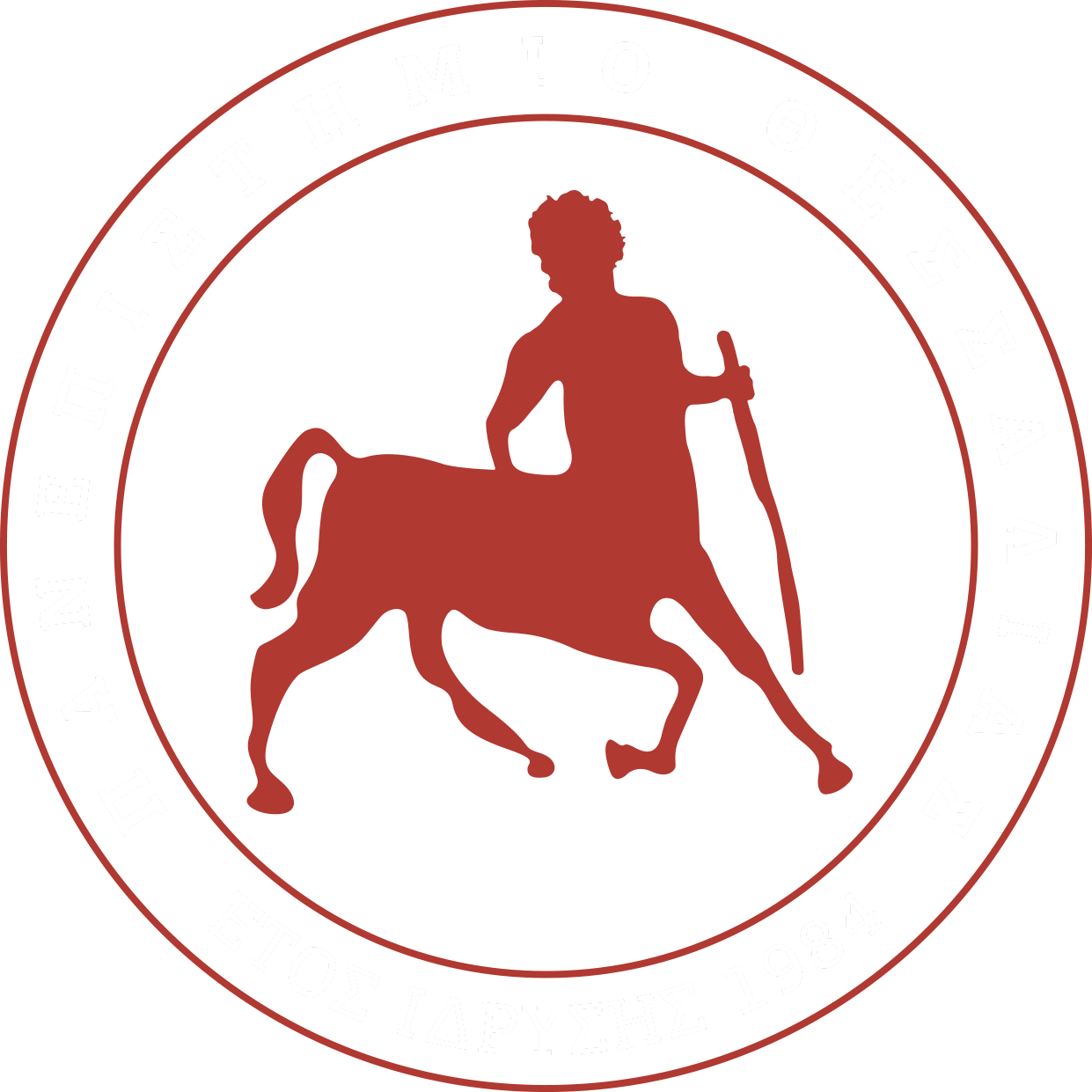 ΕΡΓΑΣΤΗΡΙΑΚΕΣ ΕΞΕΤΑΣΕΙΣ
Γενική αίματος 
Τίποτα το παθολογικό 
Βιοχημικές εξετάσεις 
Λευκωματίνες: 2,9 g/dl 				Κρεατινίνη: 1,1 mg/dl 
Ουρία: 19 mg/dl 					Χολοστερόλη: 422 mg/dl 
Τριγλυκερίδια: 130 mg/dl 			ALP: 1225 U/L 
ALT: 100 U/L 					Γλυκόζη: 99 mg/dl
26
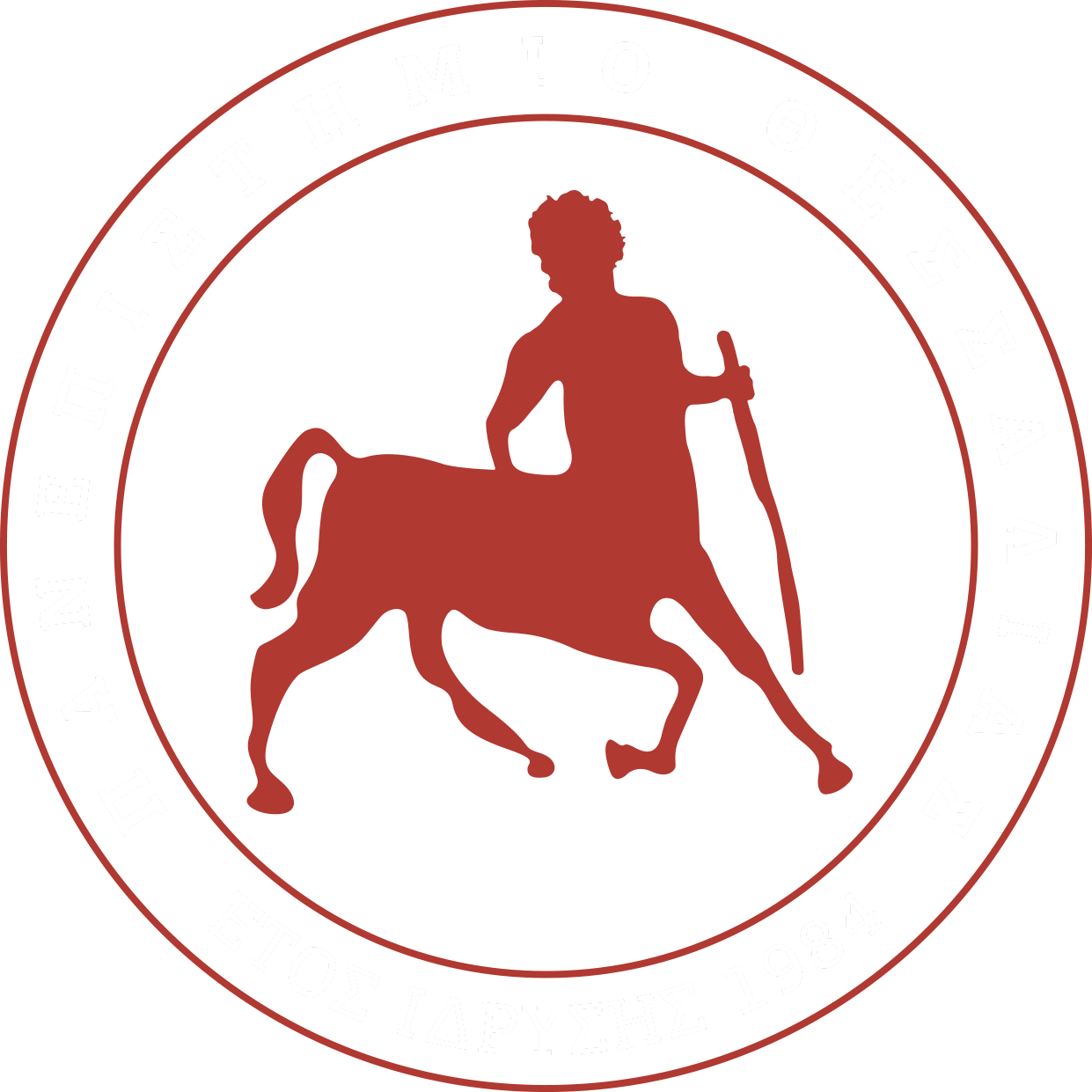 ΕΡΩΤΗΣΕΙΣ
Νοσολογική διάγνωση ? 
Διαφορική διάγνωση ? 
Επιπλέον εργαστηριακές ή/και διαγνωστικές εξετάσεις ?
Οριστική διάγνωση ?
27
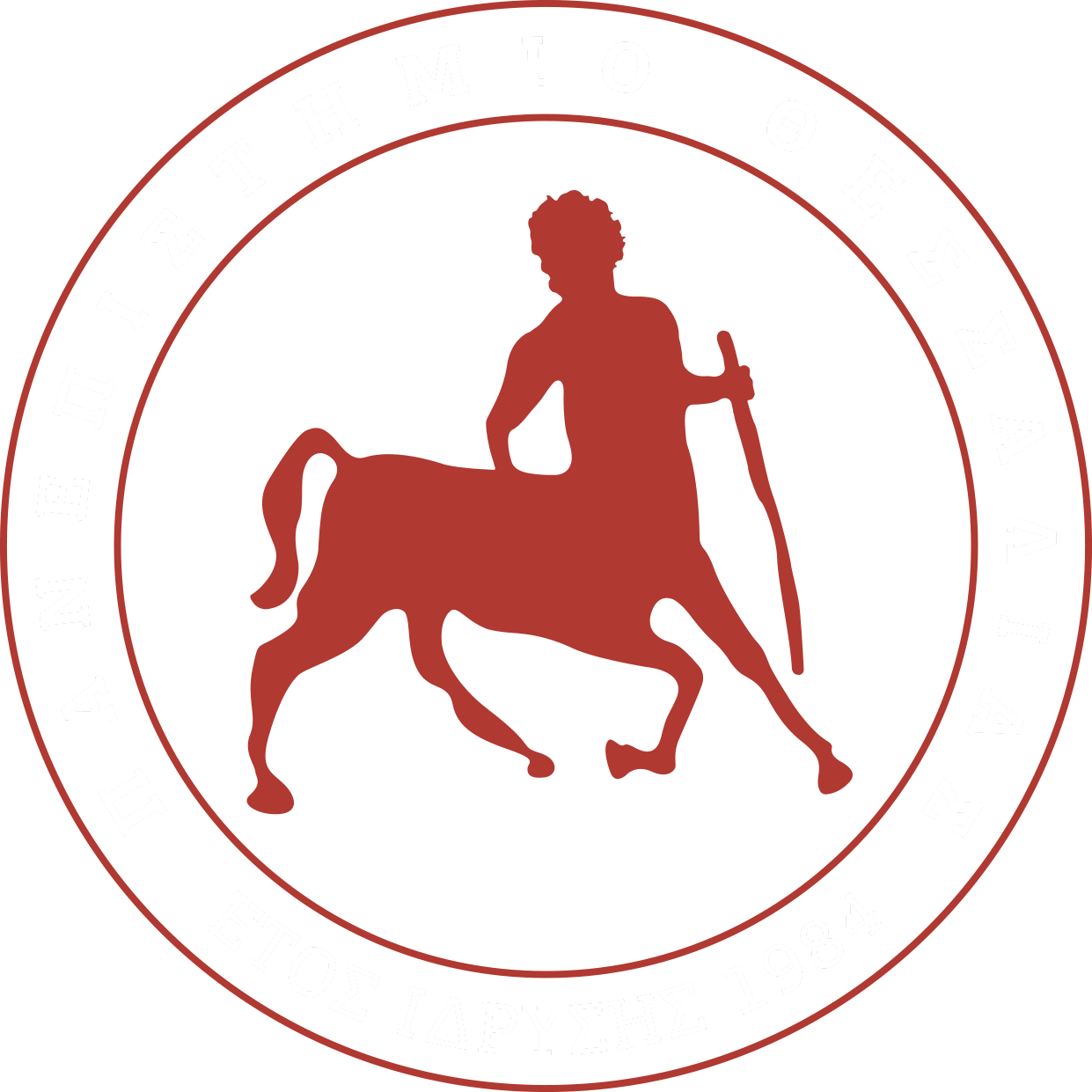